MĨ THUẬT 6
Giáo viên thực hiện: Phạm Thị A Đam – Trường THCS Lương Thế Vinh
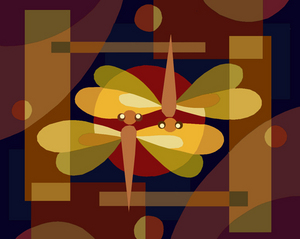 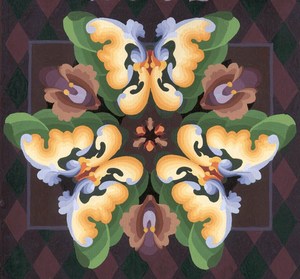 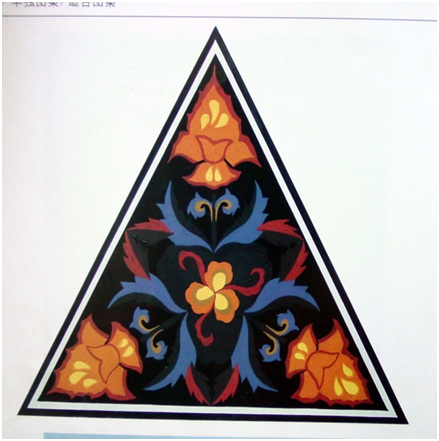 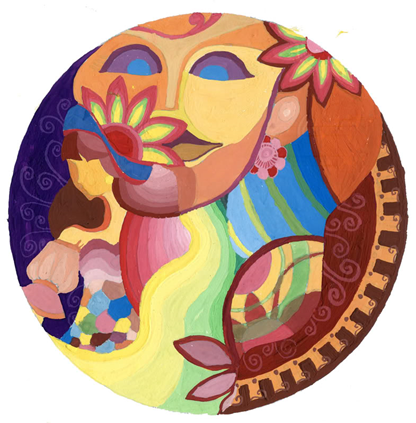 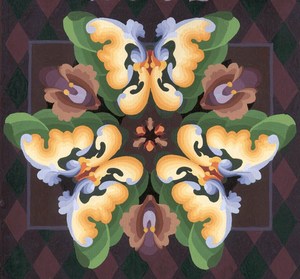 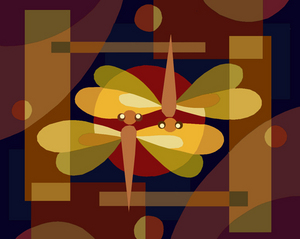 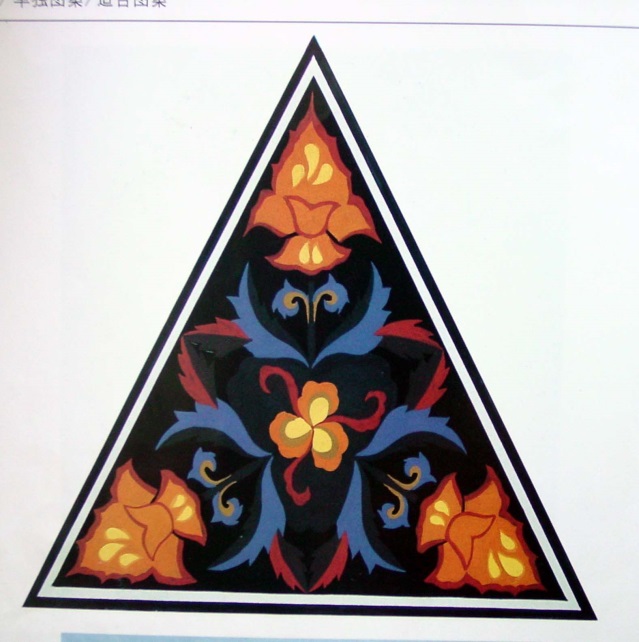 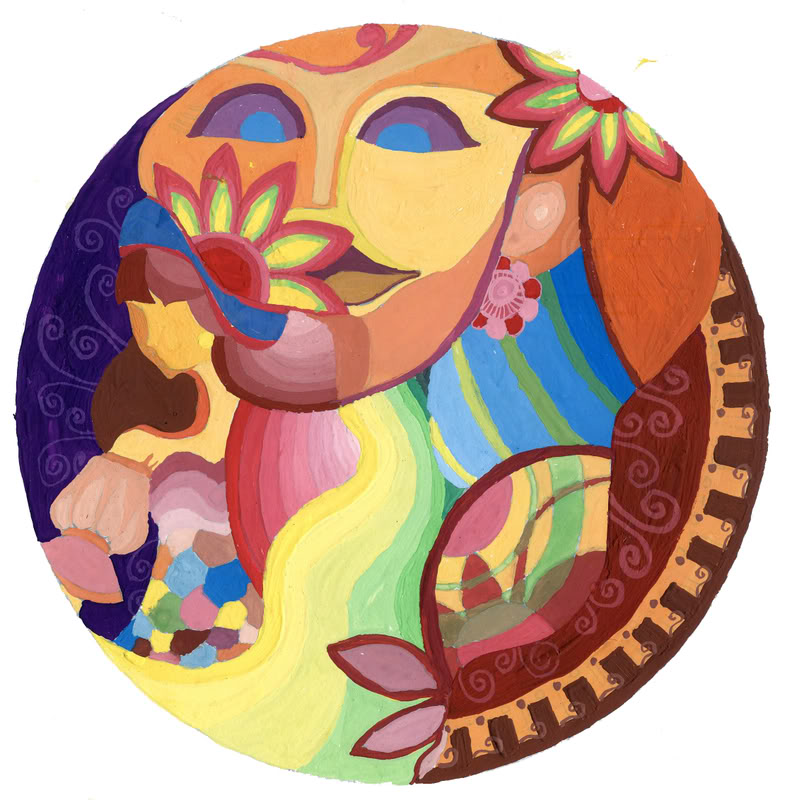 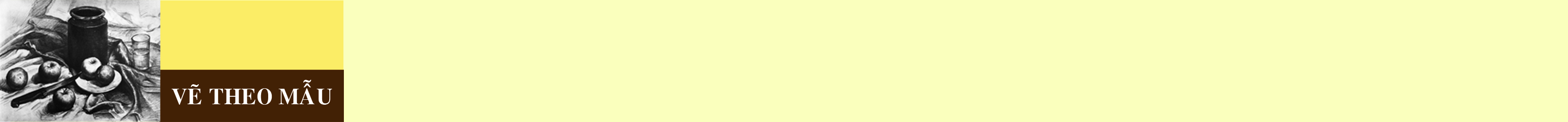 Bài 31
TRANG TRÍ CHIẾC KHĂN ĐỂ LỌ HOA
Vẽ trang trí
Kiểm tra bài cũ
? Em hãy trình bày các bước thực hiện bài vẽ theo trang trí
 Xác định nội dung trang trí
 Tìm bố cục.
  + Mảng chính
  + Mảng phụ
 Vẽ hình
- Vẽ màu
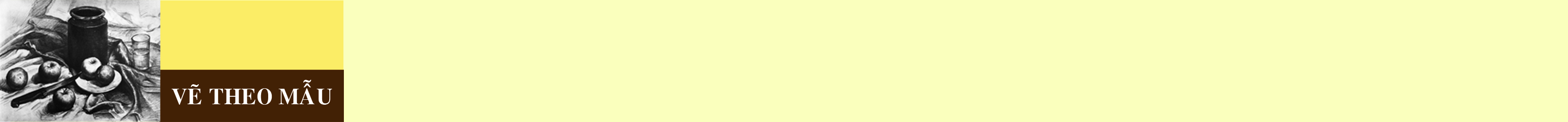 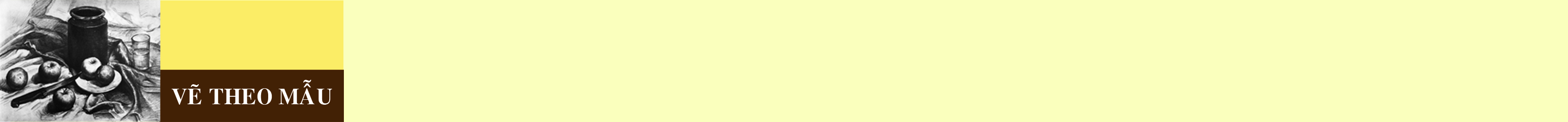 Bài 7
Bài 31
TRANG TRÍ CHIẾC KHĂN ĐỂ LỌ HOA
VẼ TĨNH VẬT LỌ VÀ QUẢ (vẽ hình)
Vẽ trang trí
? EM HÃY QUAN SÁT VÀ NHẬN XÉT TRANH CÓ GÌ GIỐNG VÀ KHÁC NHAU Ở HÀNG 1 VÀ HÀNG 2.
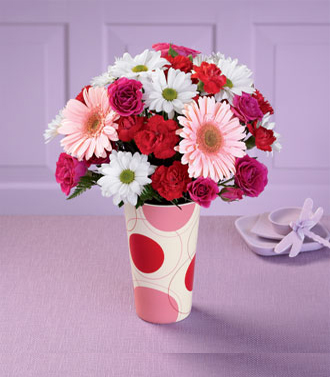 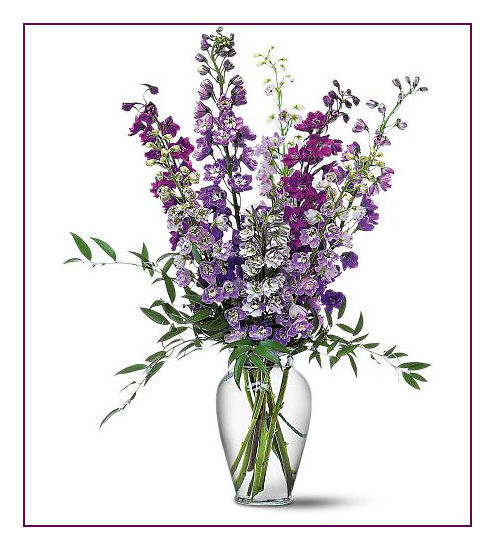 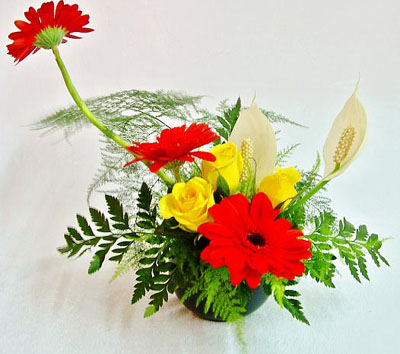 Hàng 1
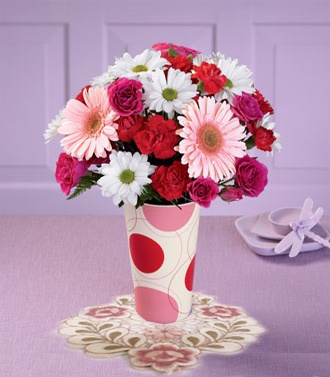 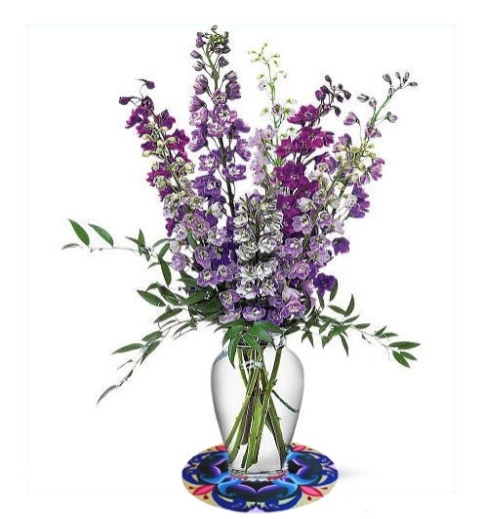 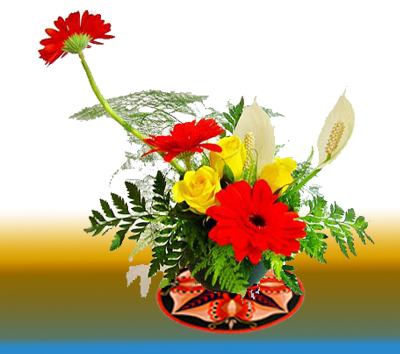 Hàng 2
Bài 31: VẼ TRANG TRÍ
TRANG TRÍ CHIẾC KHĂN ĐỂ LỌ HOA
Giáo viên thực hiện: Phạm Thị A Đam – Trường THCS Lương Thế Vinh
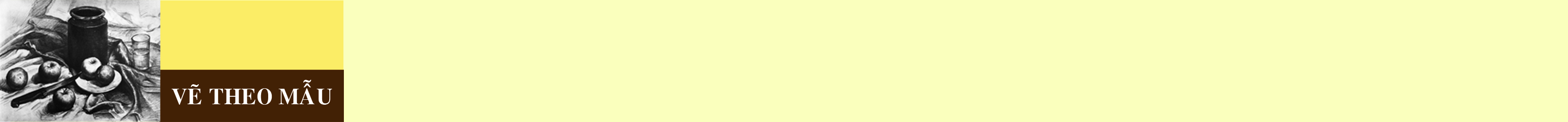 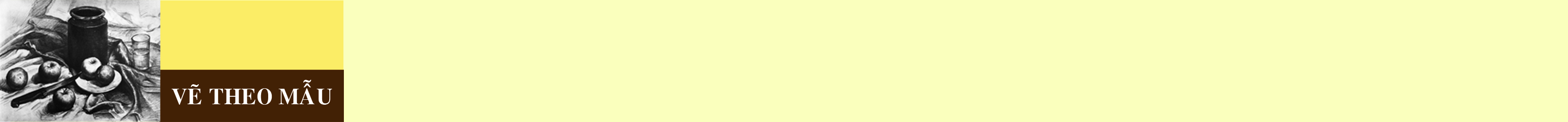 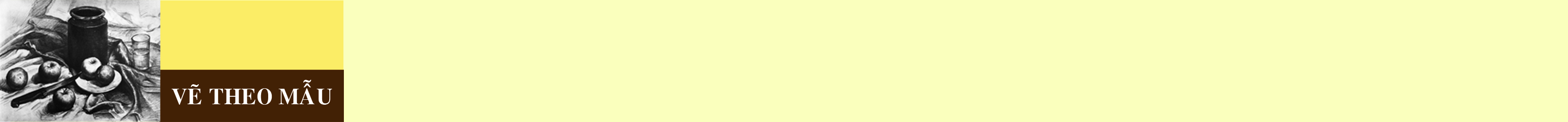 Bài 7
Bài 7
Bài 31
TRANG TRÍ CHIẾC KHĂN ĐỂ LỌ HOA
VẼ TĨNH VẬT LỌ VÀ QUẢ (vẽ hình)
VẼ TĨNH VẬT LỌ VÀ QUẢ (vẽ hình)
Vẽ trang trí
I.Quan sát nhận xét:
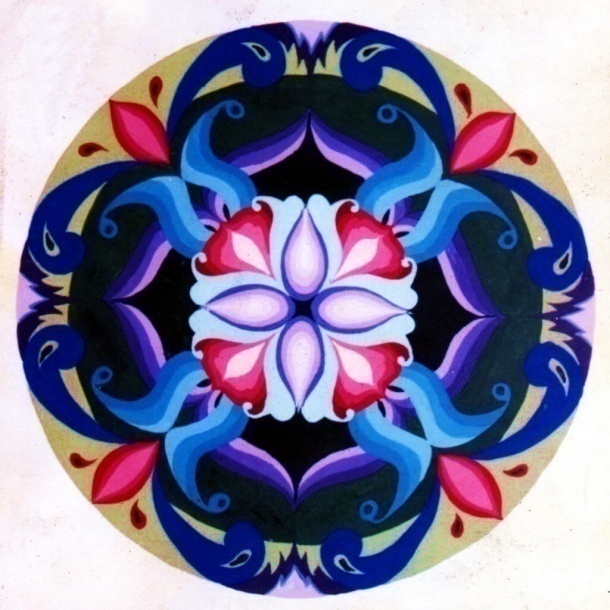 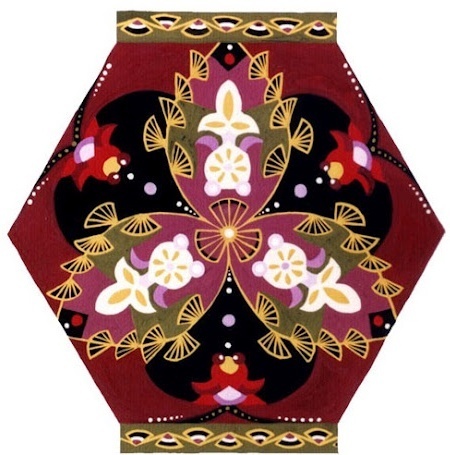 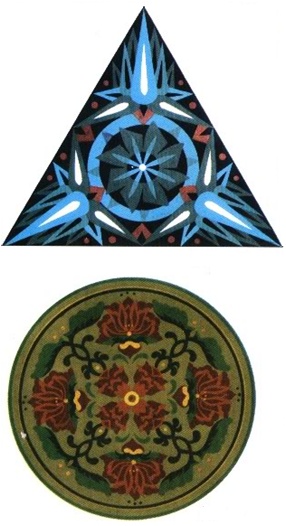 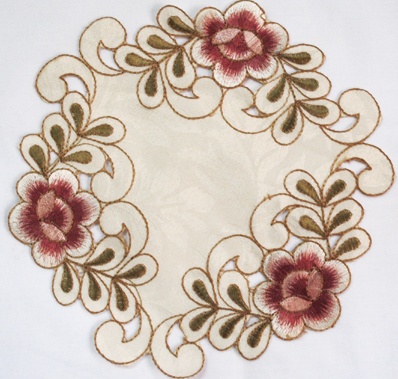 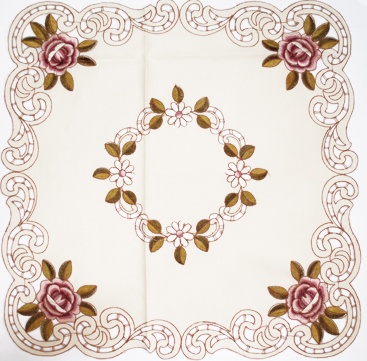 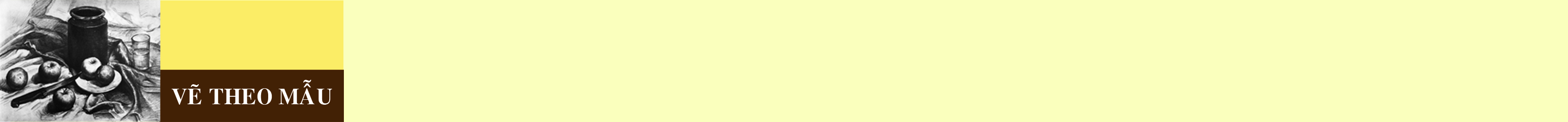 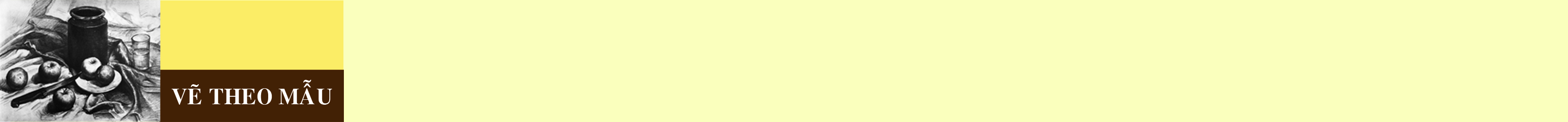 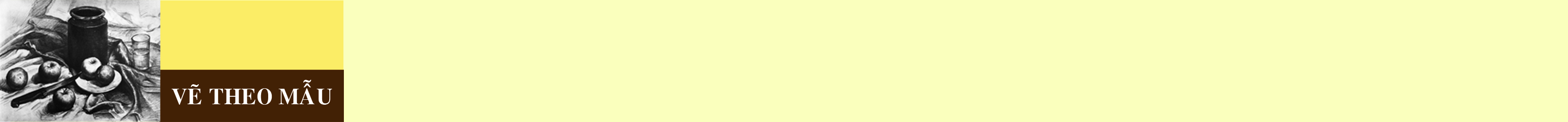 Bài 7
Bài 7
Bài 31
TRANG TRÍ CHIẾC KHĂN ĐỂ LỌ HOA
VẼ TĨNH VẬT LỌ VÀ QUẢ (vẽ hình)
VẼ TĨNH VẬT LỌ VÀ QUẢ (vẽ hình)
Vẽ trang trí
I.Quan sát nhận xét:
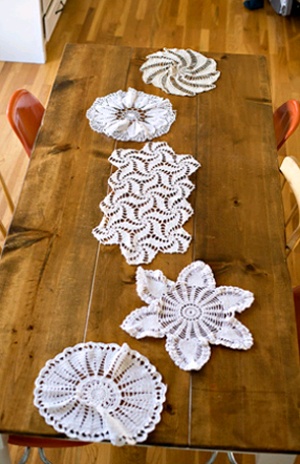 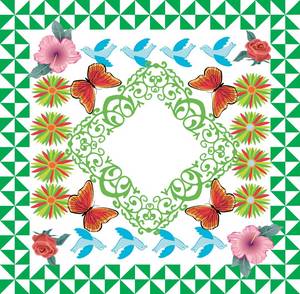 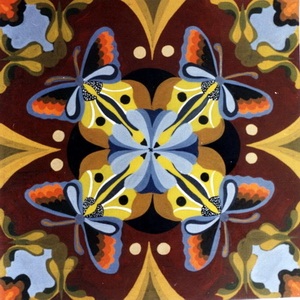 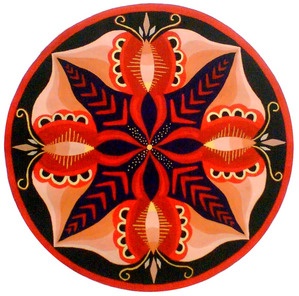 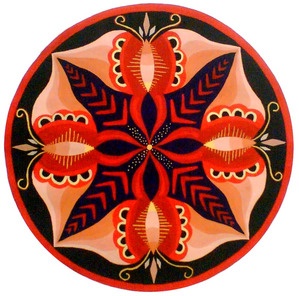 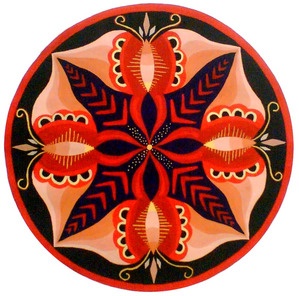 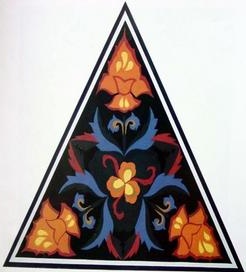 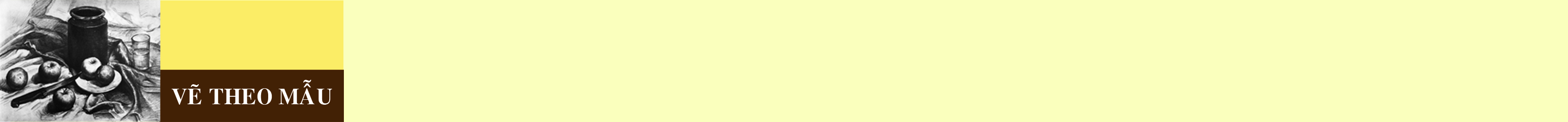 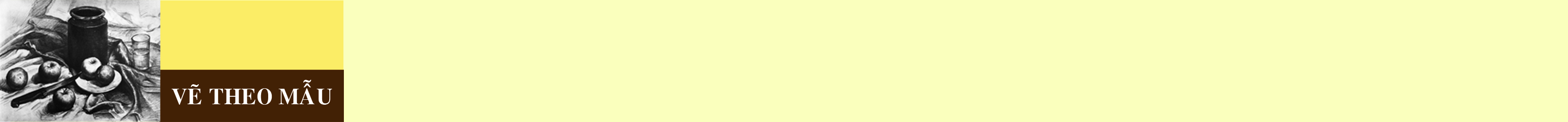 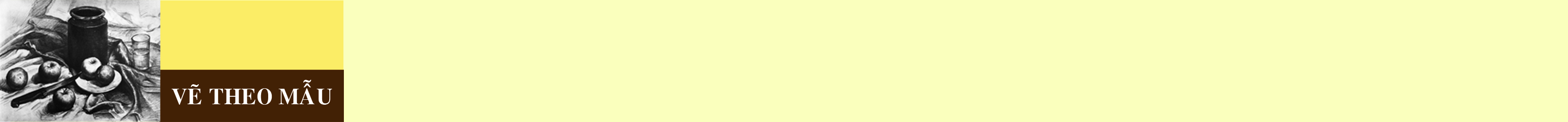 Bài 7
Bài 7
Bài 31
TRANG TRÍ CHIẾC KHĂN ĐỂ LỌ HOA
VẼ TĨNH VẬT LỌ VÀ QUẢ (vẽ hình)
VẼ TĨNH VẬT LỌ VÀ QUẢ (vẽ hình)
Vẽ trang trí
Chất liệu
I.Quan sát nhận xét:
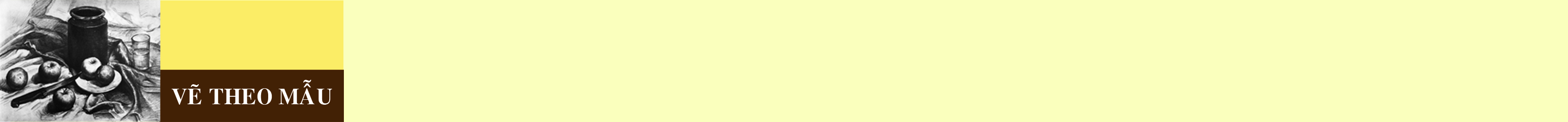 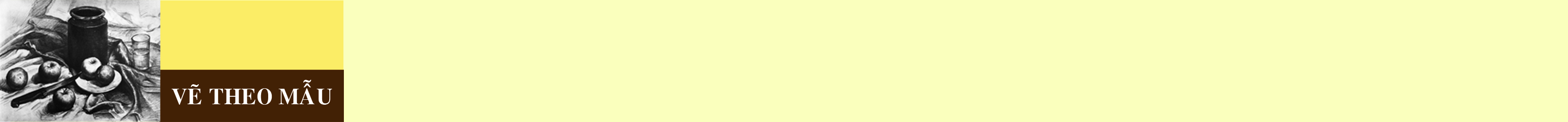 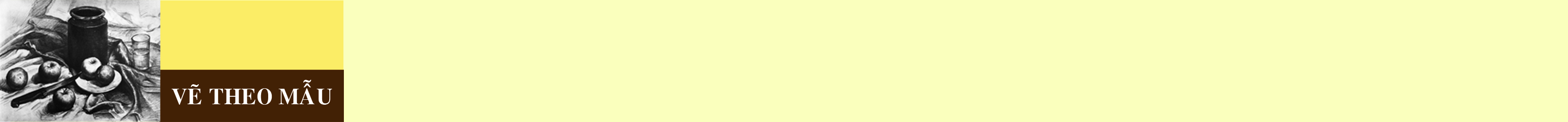 Bài 7
Bài 7
Bài 31
TRANG TRÍ CHIẾC KHĂN ĐỂ LỌ HOA
VẼ TĨNH VẬT LỌ VÀ QUẢ (vẽ hình)
VẼ TĨNH VẬT LỌ VÀ QUẢ (vẽ hình)
Vẽ trang trí
I.Quan sát nhận xét:
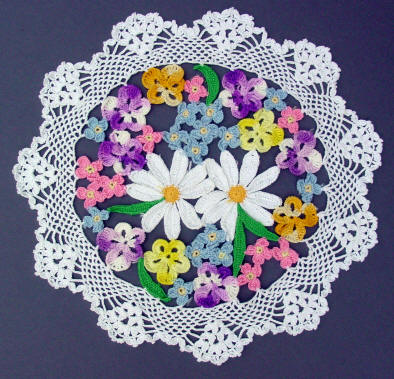 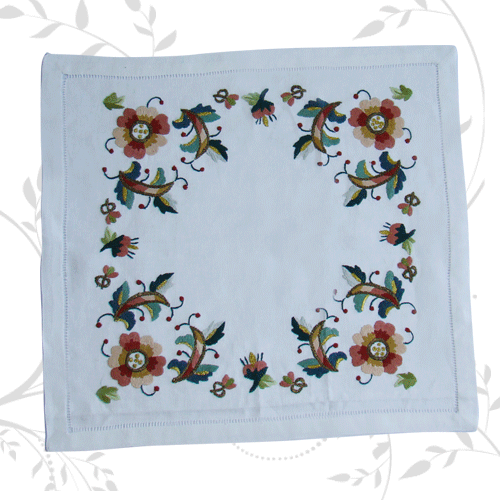 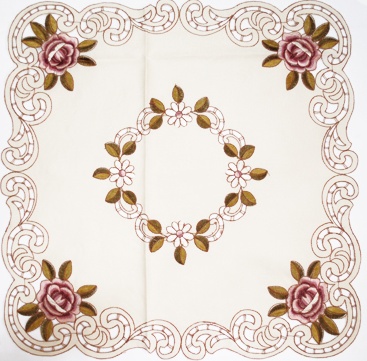 Chất liệu                  bằng vải
Chất liệu                  bằng len
Chất liệu                  bằng nilon
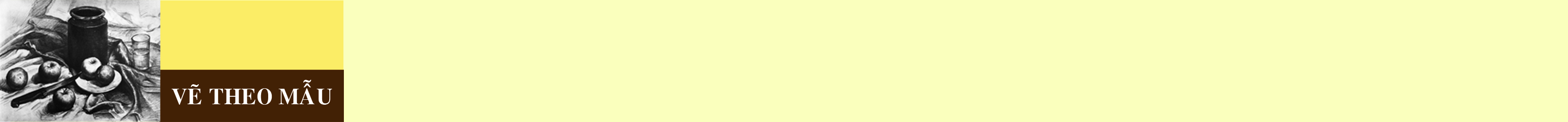 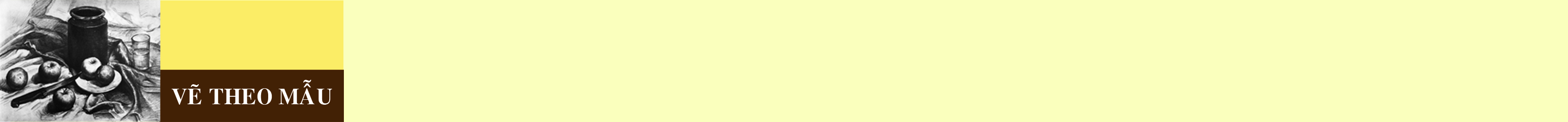 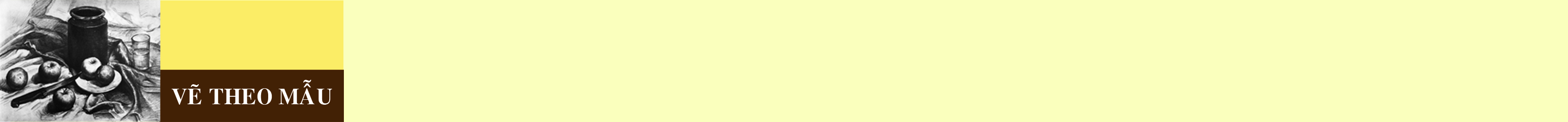 Bài 7
Bài 7
Bài 31
TRANG TRÍ CHIẾC KHĂN ĐỂ LỌ HOA
VẼ TĨNH VẬT LỌ VÀ QUẢ (vẽ hình)
VẼ TĨNH VẬT LỌ VÀ QUẢ (vẽ hình)
Vẽ trang trí
Chất liệu
Hoạ tiết
I.Quan sát nhận xét:
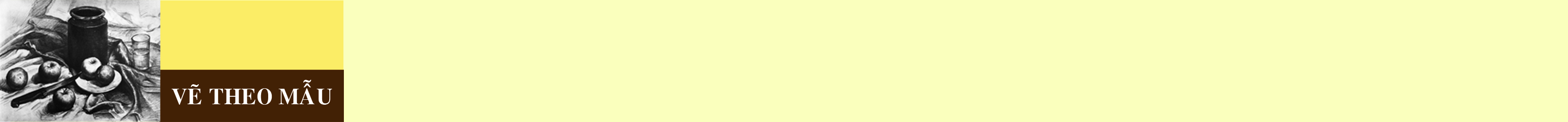 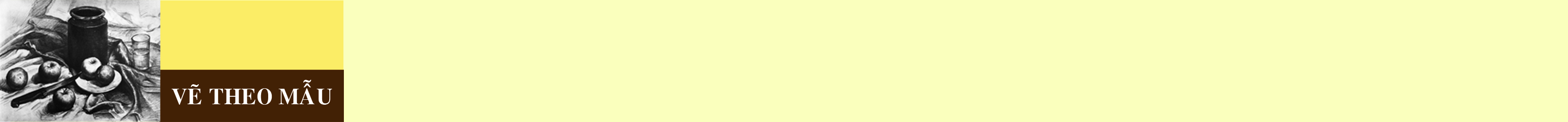 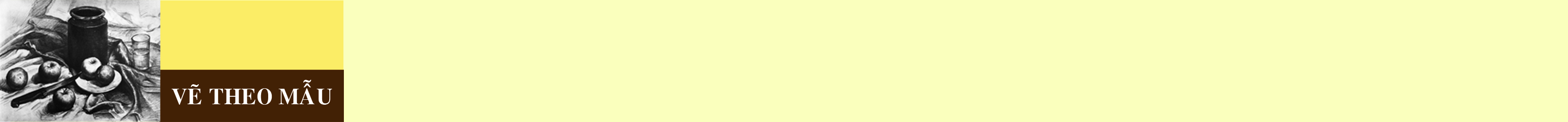 Bài 7
Bài 7
Bài 31
TRANG TRÍ CHIẾC KHĂN ĐỂ LỌ HOA
VẼ TĨNH VẬT LỌ VÀ QUẢ (vẽ hình)
VẼ TĨNH VẬT LỌ VÀ QUẢ (vẽ hình)
Vẽ trang trí
I.Quan sát nhận xét:
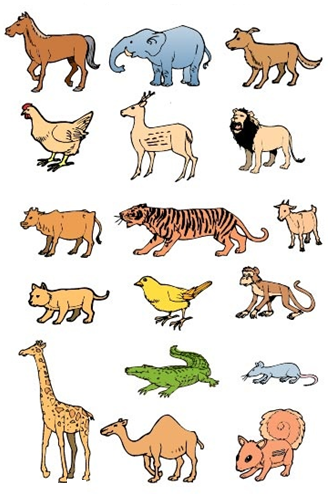 Họa tiết:
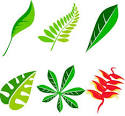 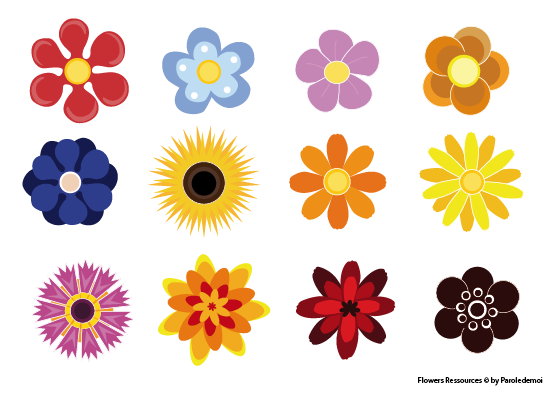 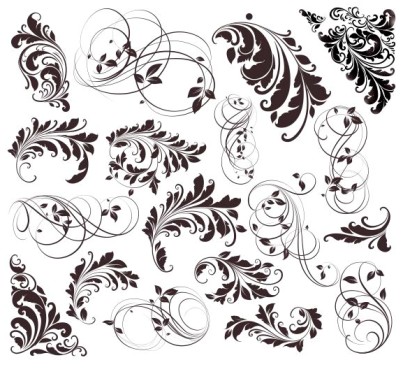 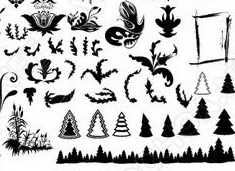 Động vật
Hoa văn
Hoa lá
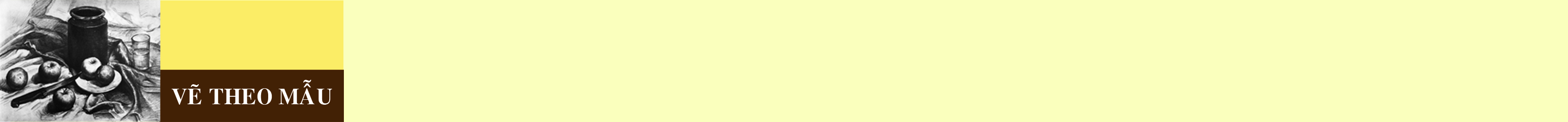 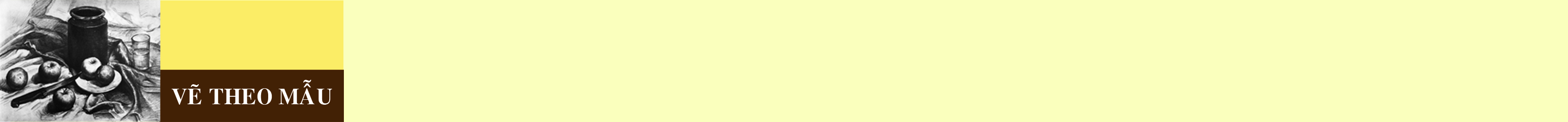 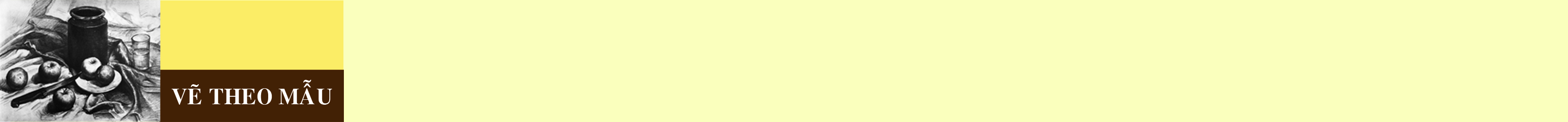 Bài 7
Bài 7
Bài 31
TRANG TRÍ CHIẾC KHĂN ĐỂ LỌ HOA
VẼ TĨNH VẬT LỌ VÀ QUẢ (vẽ hình)
VẼ TĨNH VẬT LỌ VÀ QUẢ (vẽ hình)
Vẽ trang trí
Chất liệu
Hoạ tiết
I.Quan sát nhận xét:
Hình dáng
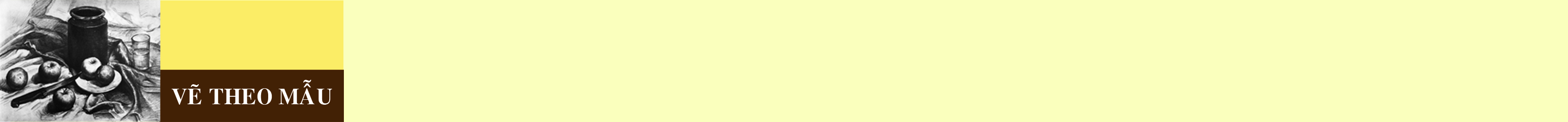 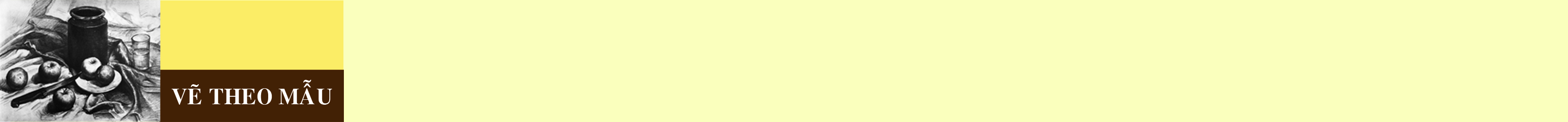 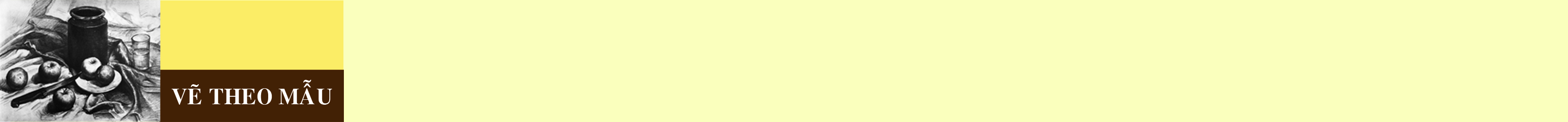 Bài 7
Bài 7
Bài 31
TRANG TRÍ CHIẾC KHĂN ĐỂ LỌ HOA
VẼ TĨNH VẬT LỌ VÀ QUẢ (vẽ hình)
VẼ TĨNH VẬT LỌ VÀ QUẢ (vẽ hình)
Vẽ trang trí
I.Quan sát nhận xét:
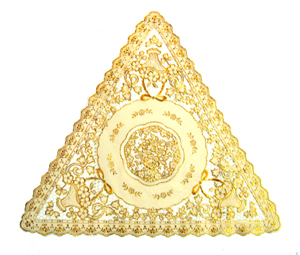 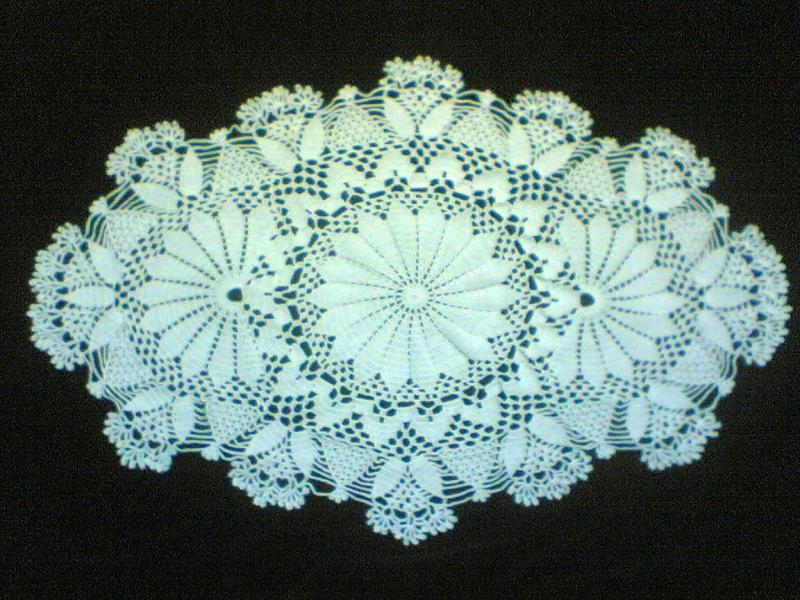 Hình dáng
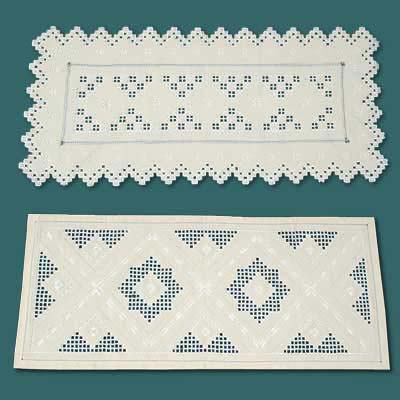 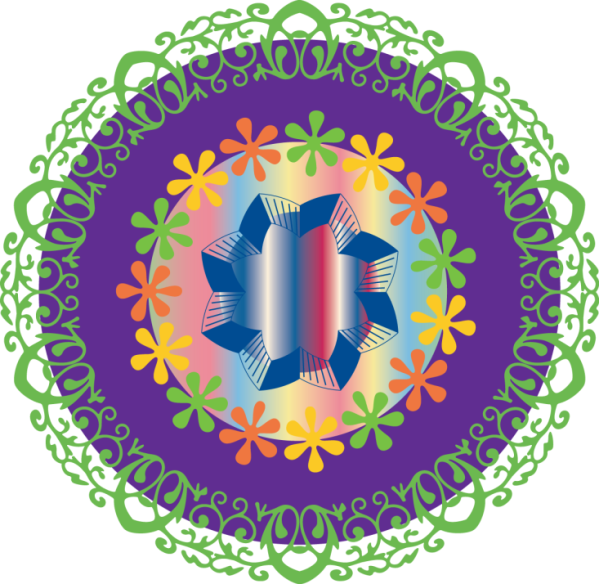 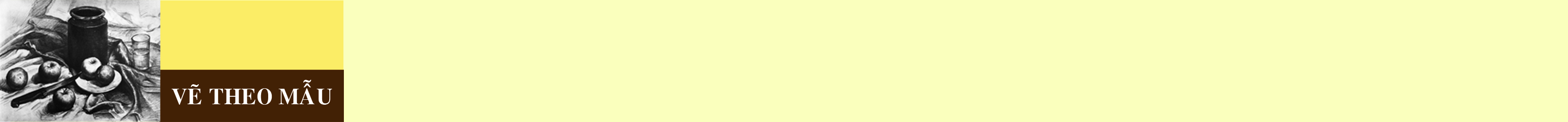 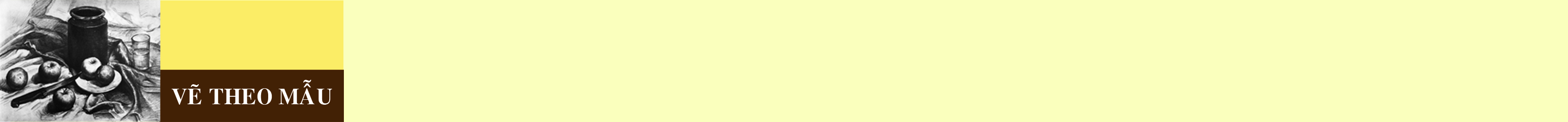 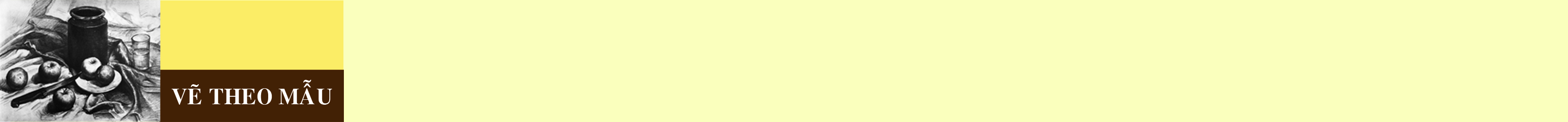 Bài 7
Bài 7
Bài 31
TRANG TRÍ CHIẾC KHĂN ĐỂ LỌ HOA
VẼ TĨNH VẬT LỌ VÀ QUẢ (vẽ hình)
VẼ TĨNH VẬT LỌ VÀ QUẢ (vẽ hình)
Vẽ trang trí
I.Quan sát nhận xét:
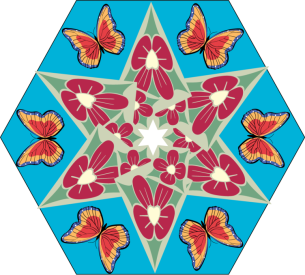 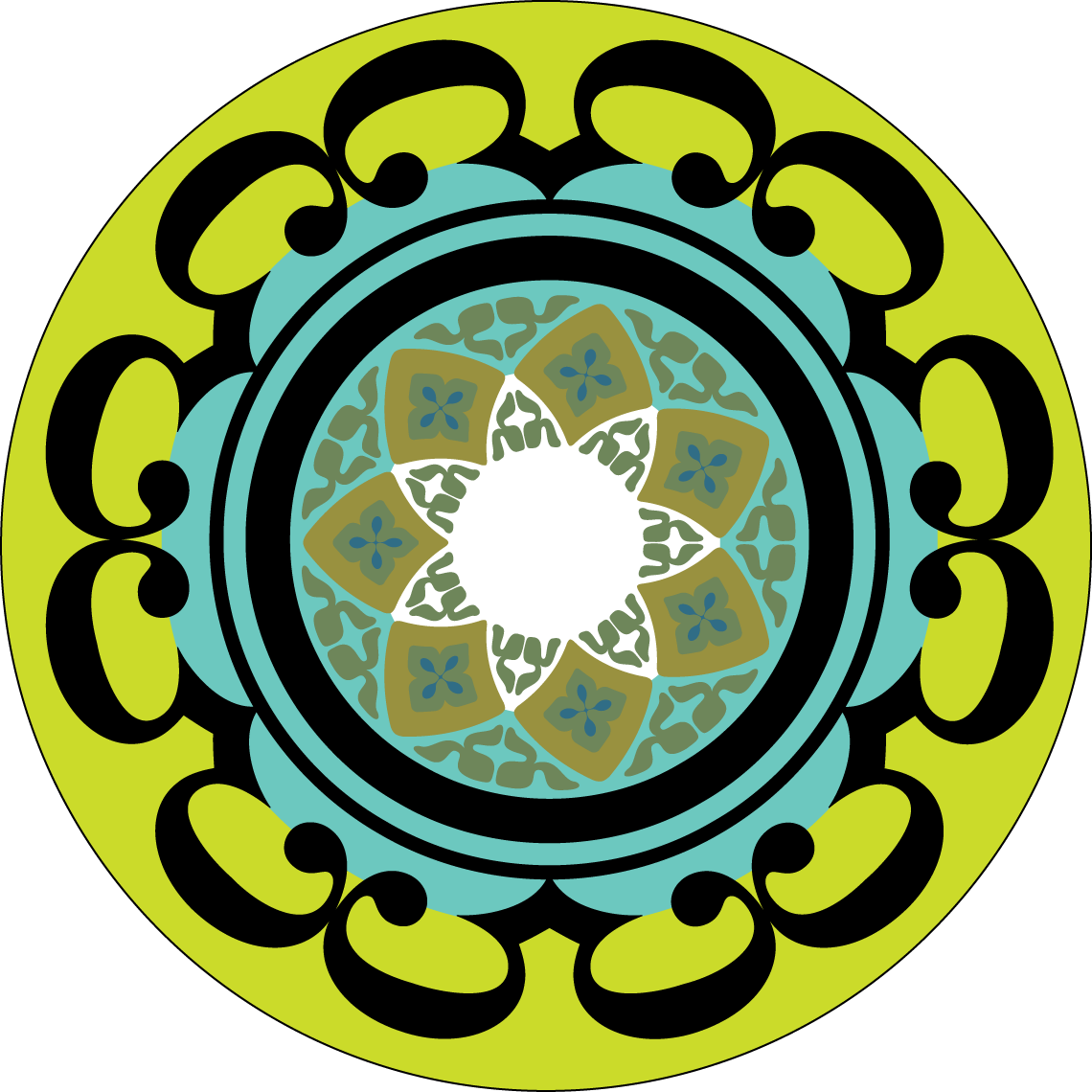 Hình dáng
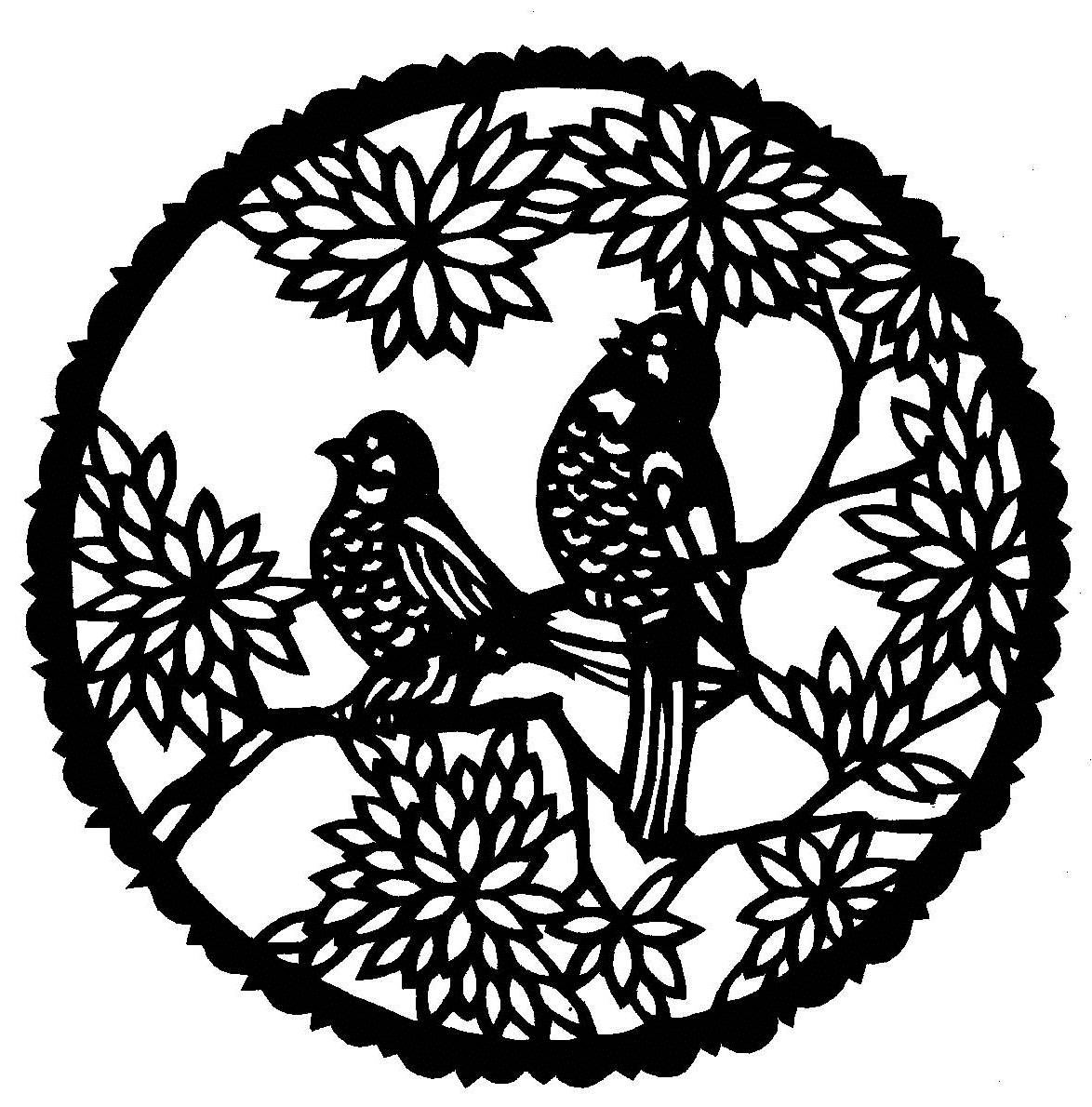 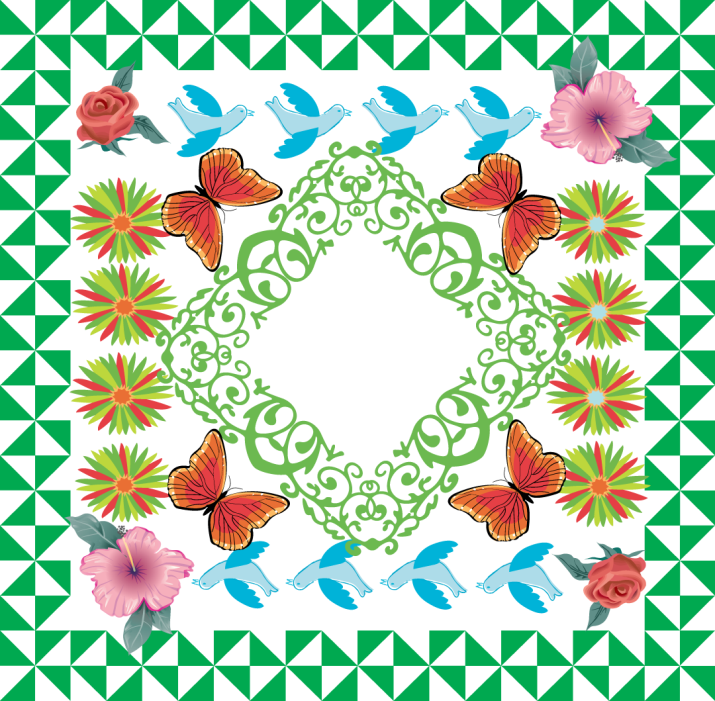 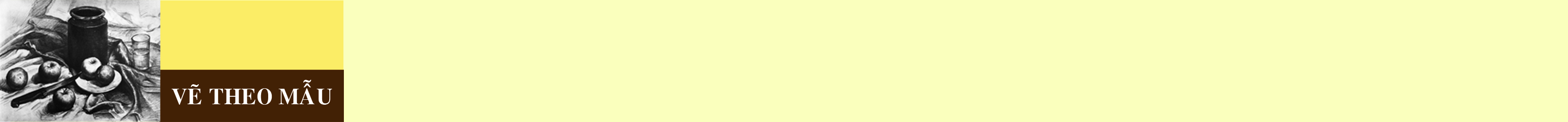 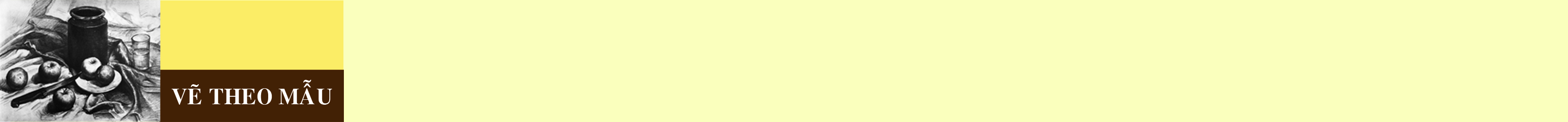 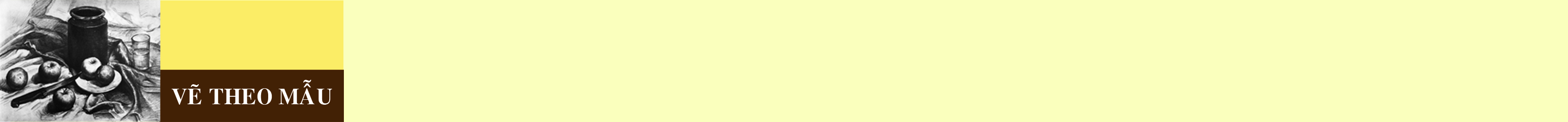 Bài 7
Bài 7
Bài 31
TRANG TRÍ CHIẾC KHĂN ĐỂ LỌ HOA
VẼ TĨNH VẬT LỌ VÀ QUẢ (vẽ hình)
VẼ TĨNH VẬT LỌ VÀ QUẢ (vẽ hình)
Vẽ trang trí
Chất liệu
Hoạ tiết
I.Quan sát nhận xét:
Hình dáng
Hình thức
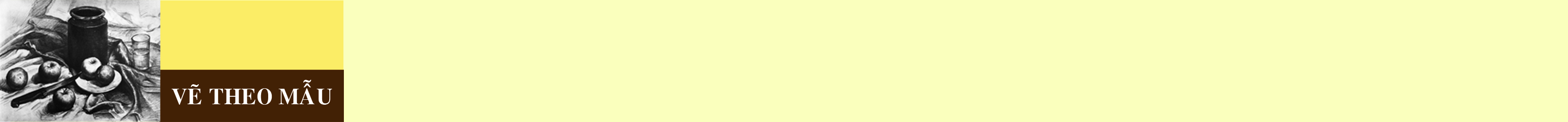 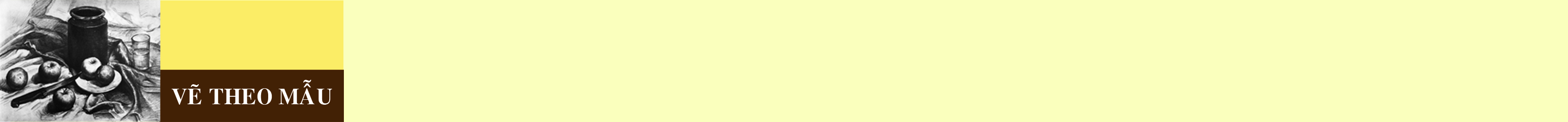 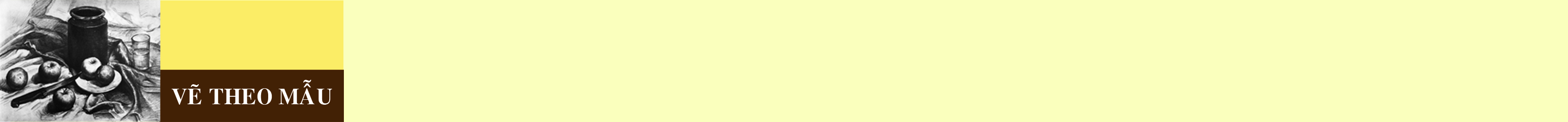 Bài 7
Bài 7
Bài 31
TRANG TRÍ CHIẾC KHĂN ĐỂ LỌ HOA
VẼ TĨNH VẬT LỌ VÀ QUẢ (vẽ hình)
VẼ TĨNH VẬT LỌ VÀ QUẢ (vẽ hình)
Vẽ trang trí
I.Quan sát nhận xét:
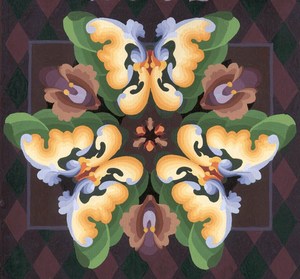 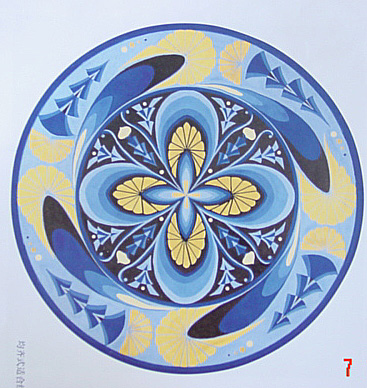 Xen kẽ
Hình thức:
Đối xứng
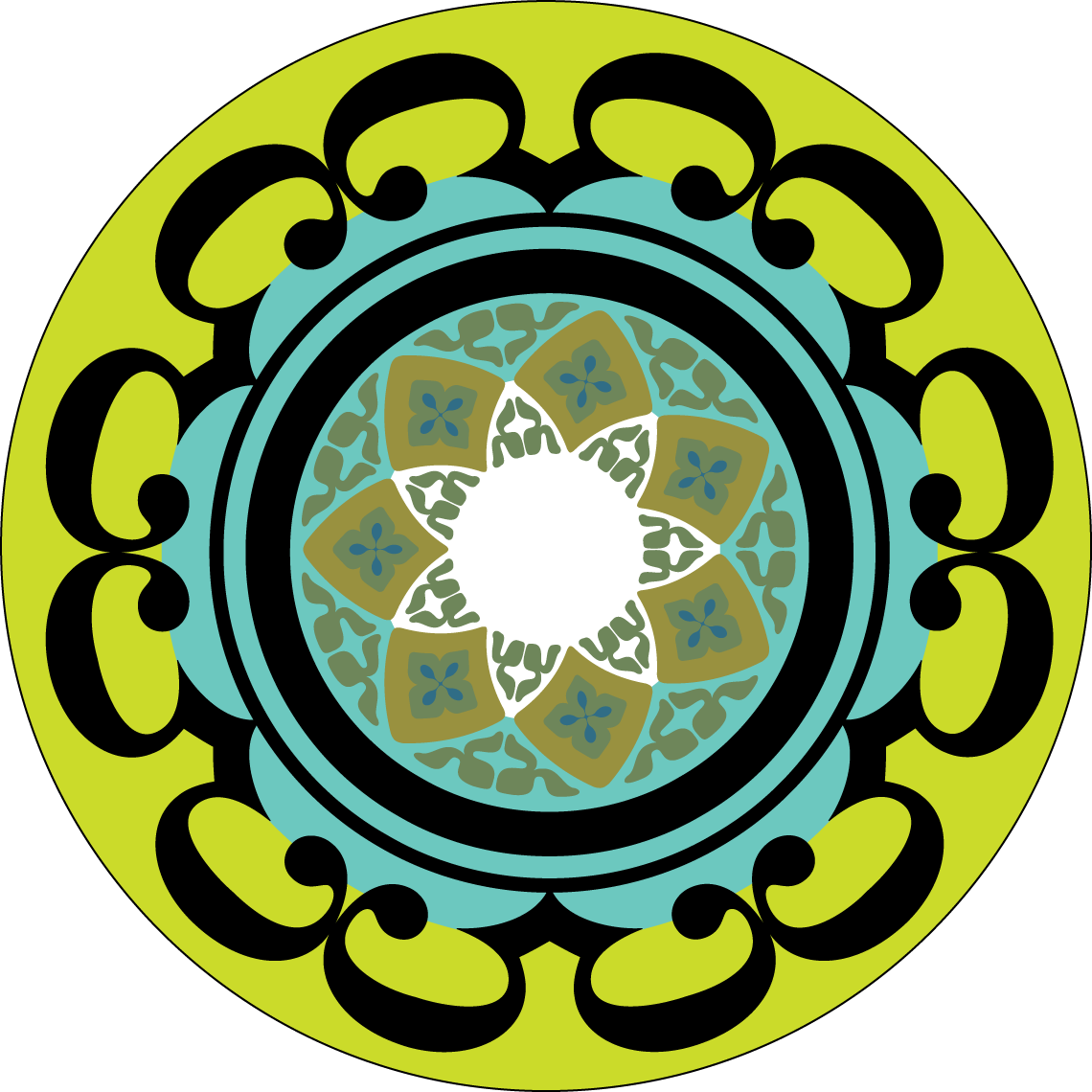 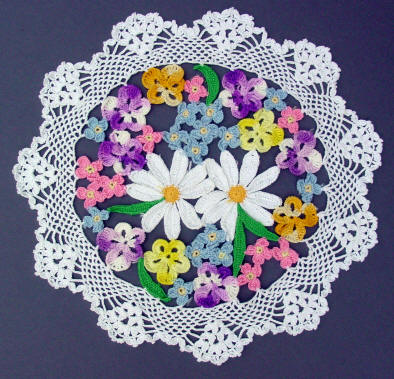 Nhắc lại
Tự do
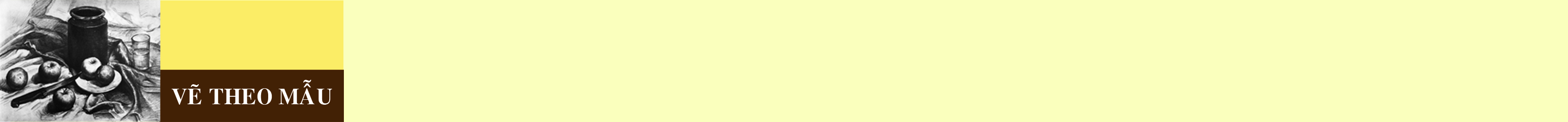 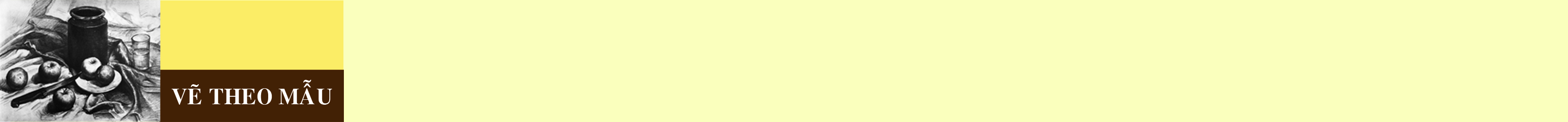 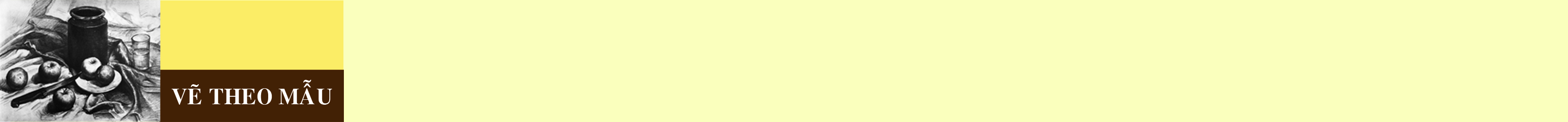 Bài 7
Bài 7
Bài 31
TRANG TRÍ CHIẾC KHĂN ĐỂ LỌ HOA
VẼ TĨNH VẬT LỌ VÀ QUẢ (vẽ hình)
VẼ TĨNH VẬT LỌ VÀ QUẢ (vẽ hình)
Vẽ trang trí
Chất liệu
Hoạ tiết
I.Quan sát nhận xét:
Hình dáng
Hình thức
Màu sắc
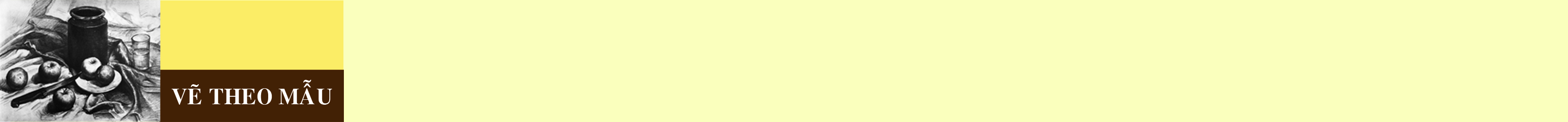 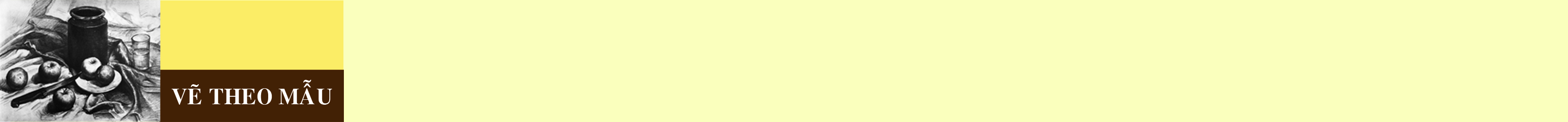 VẼ TĨNH VẬT LỌ VÀ QUẢ (vẽ hình)
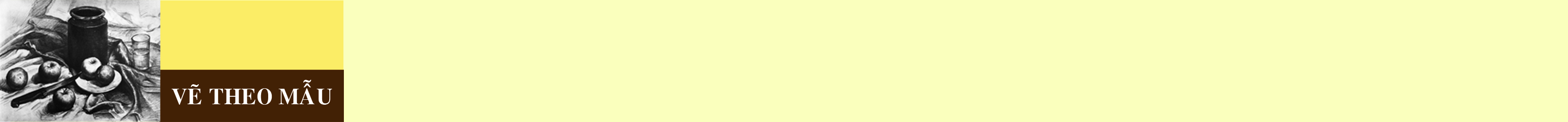 Bài 7
Bài 7
Bài 31
TRANG TRÍ CHIẾC KHĂN ĐỂ LỌ HOA
VẼ TĨNH VẬT LỌ VÀ QUẢ (vẽ hình)
Vẽ trang trí
I.Quan sát nhận xét:
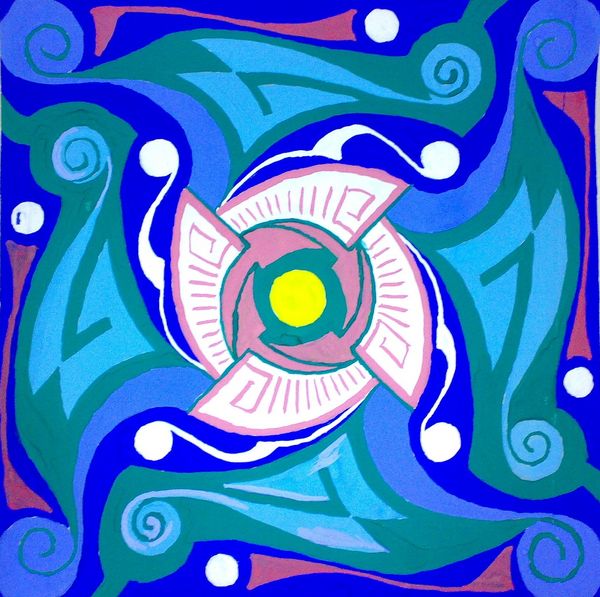 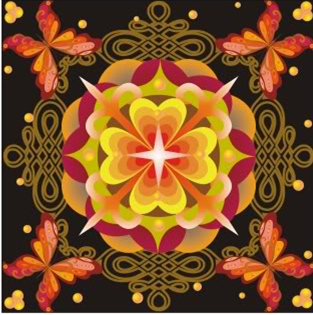 Màu sắc:
Màu lạnh
Màu nóng
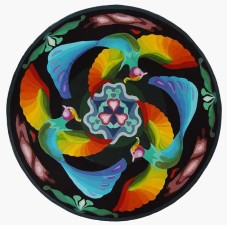 Hòa sắc
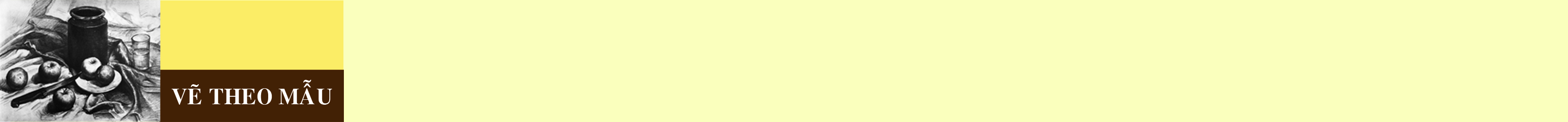 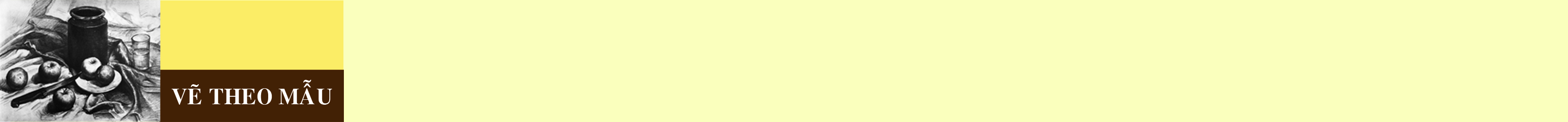 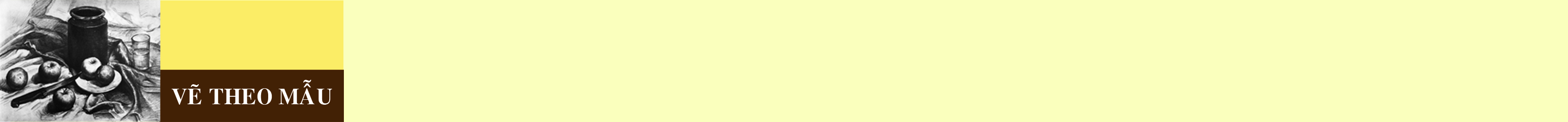 Bài 7
Bài 7
Bài 31
TRANG TRÍ CHIẾC KHĂN ĐỂ LỌ HOA
VẼ TĨNH VẬT LỌ VÀ QUẢ (vẽ hình)
VẼ TĨNH VẬT LỌ VÀ QUẢ (vẽ hình)
Vẽ trang trí
Chất liệu
Hoạ tiết
I.Quan sát nhận xét:
Hình dáng
Hình thức
Màu sắc
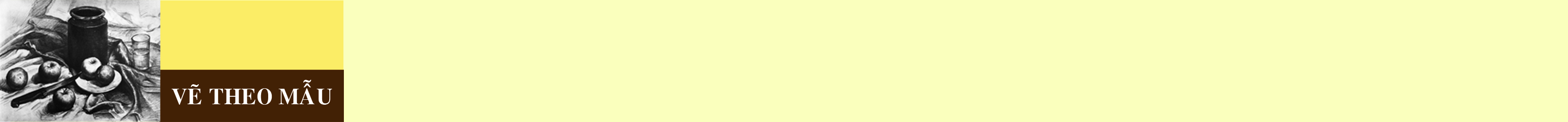 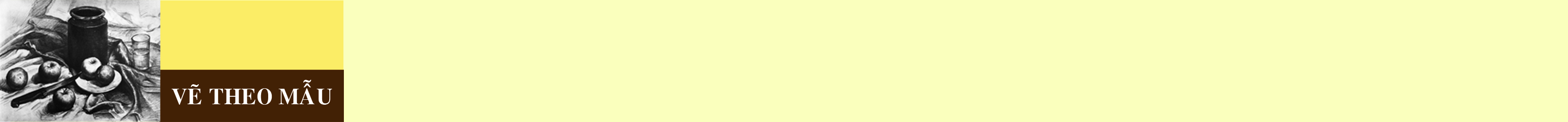 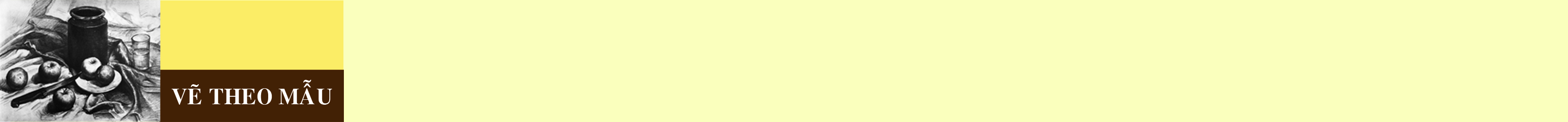 Bài 7
Bài 7
Bài 31
TRANG TRÍ CHIẾC KHĂN ĐỂ LỌ HOA
VẼ TĨNH VẬT LỌ VÀ QUẢ (vẽ hình)
VẼ TĨNH VẬT LỌ VÀ QUẢ (vẽ hình)
Vẽ trang trí
II. Cách trang trí:
- Bước 1:Vẽ khung hình, kẻ  trục đối xứng.
- Bước 2:Tìm bố cục.
- Bước 3: Vẽ hình.
- Bước 4: Vẽ màu
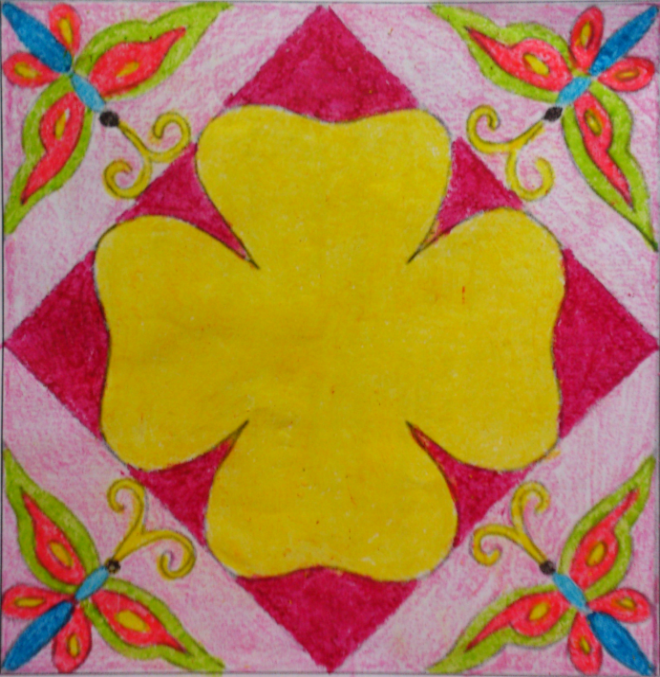 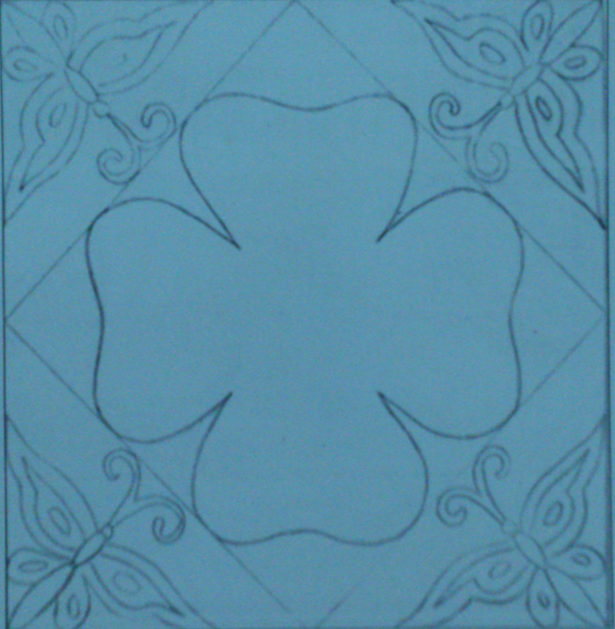 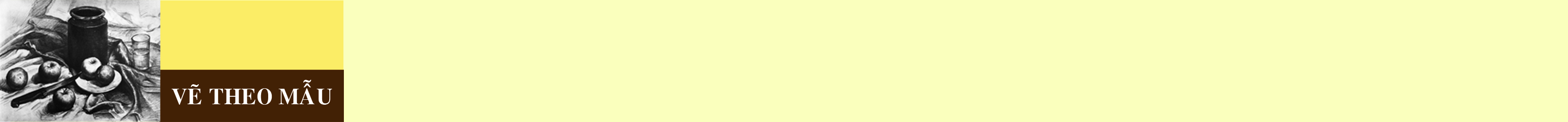 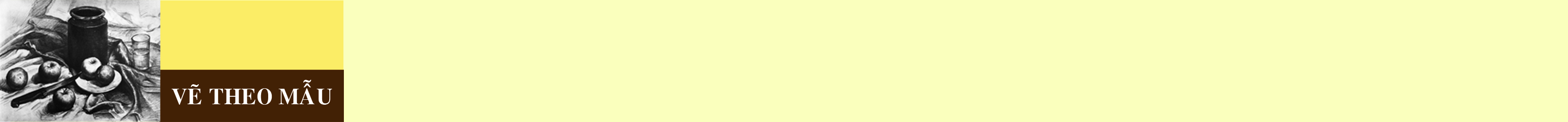 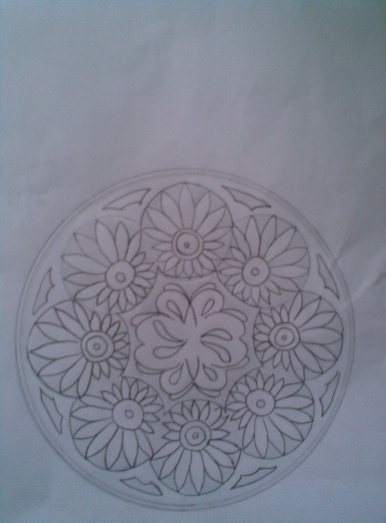 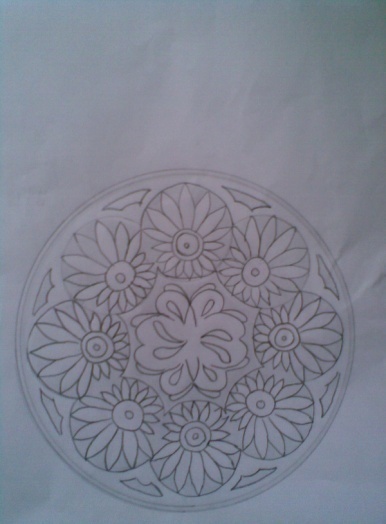 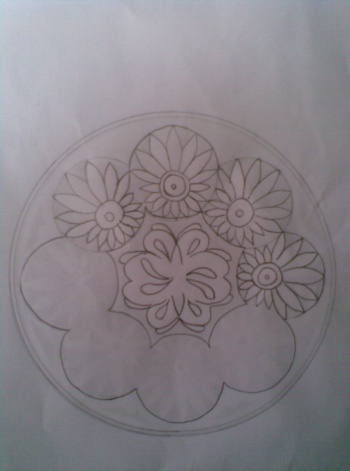 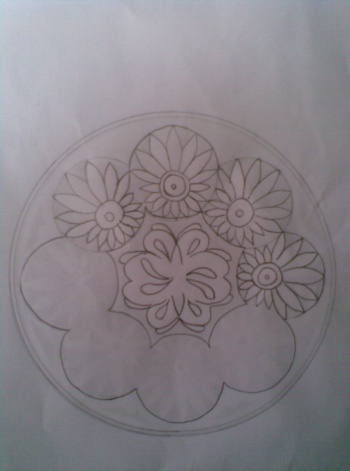 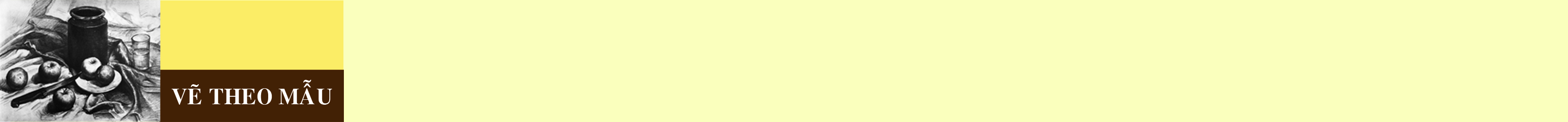 Bài 7
Bài 7
Bài 31
TRANG TRÍ CHIẾC KHĂN ĐỂ LỌ HOA
VẼ TĨNH VẬT LỌ VÀ QUẢ (vẽ hình)
VẼ TĨNH VẬT LỌ VÀ QUẢ (vẽ hình)
Vẽ trang trí
BÀI TẬP NHANH
Em hãy sắp xếp đúng thứ tự các bước vẽ trang trí?
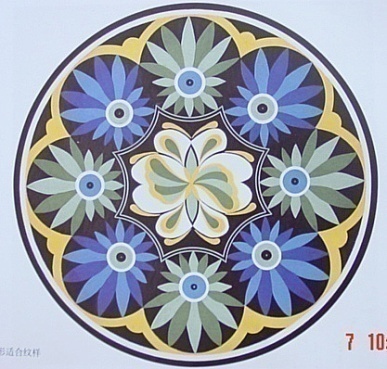 1
2
3
4
5
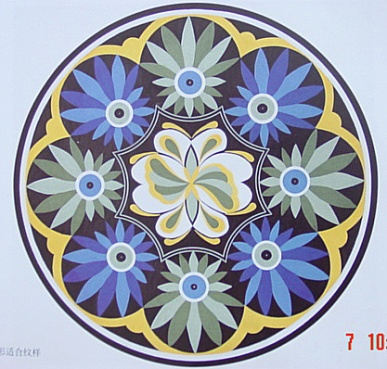 3
1
4
2
5
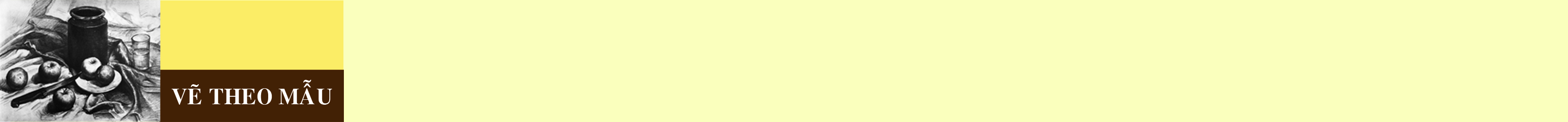 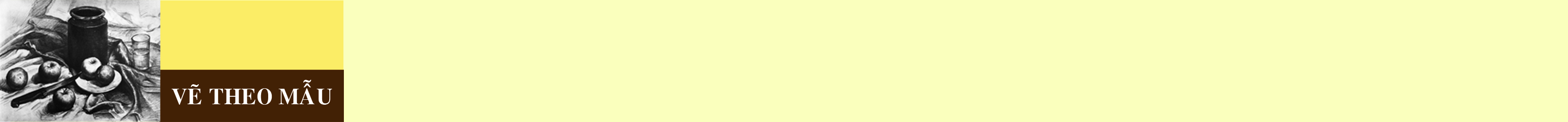 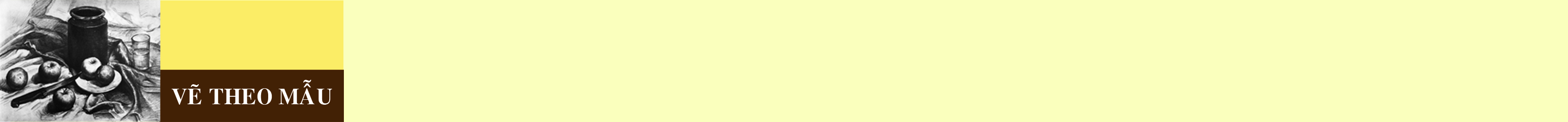 Bài 7
Bài 7
Bài 31
TRANG TRÍ CHIẾC KHĂN ĐỂ LỌ HOA
VẼ TĨNH VẬT LỌ VÀ QUẢ (vẽ hình)
VẼ TĨNH VẬT LỌ VÀ QUẢ (vẽ hình)
Vẽ trang trí
III. Thực hành:
Em hãy trang trí chiếc khăn để đặt lọ hoa:
Khuôn khổ:
		+ Hình vuông: cạnh 16 cm
  + Hình tròn: đường kính 16 cm
           + Hình chữ nhật: cạnh 22 cm x 12cm
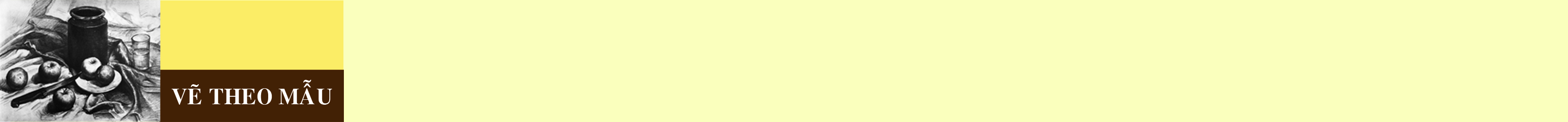 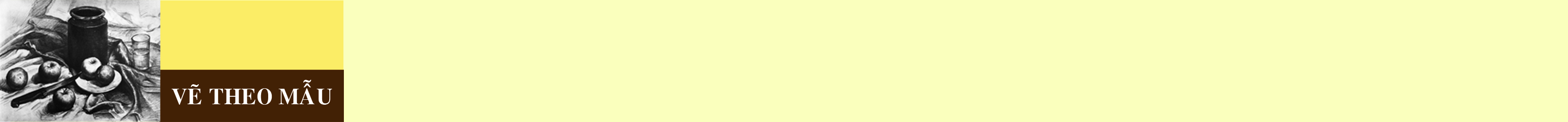 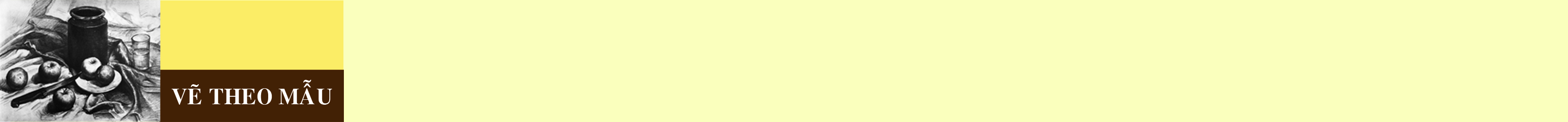 Bài 7
Bài 7
Bài 31
TRANG TRÍ CHIẾC KHĂN ĐỂ LỌ HOA
VẼ TĨNH VẬT LỌ VÀ QUẢ (vẽ hình)
VẼ TĨNH VẬT LỌ VÀ QUẢ (vẽ hình)
Vẽ trang trí
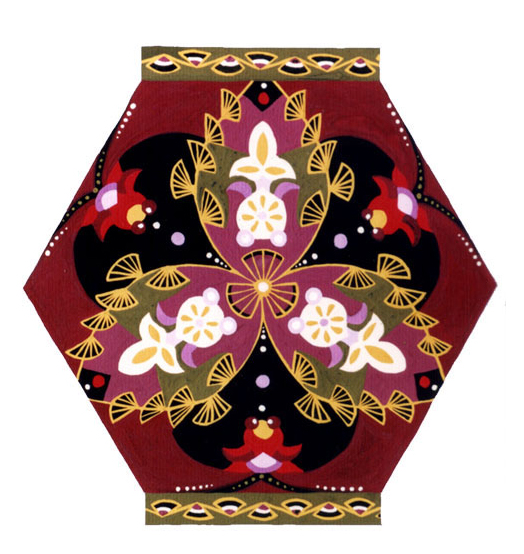 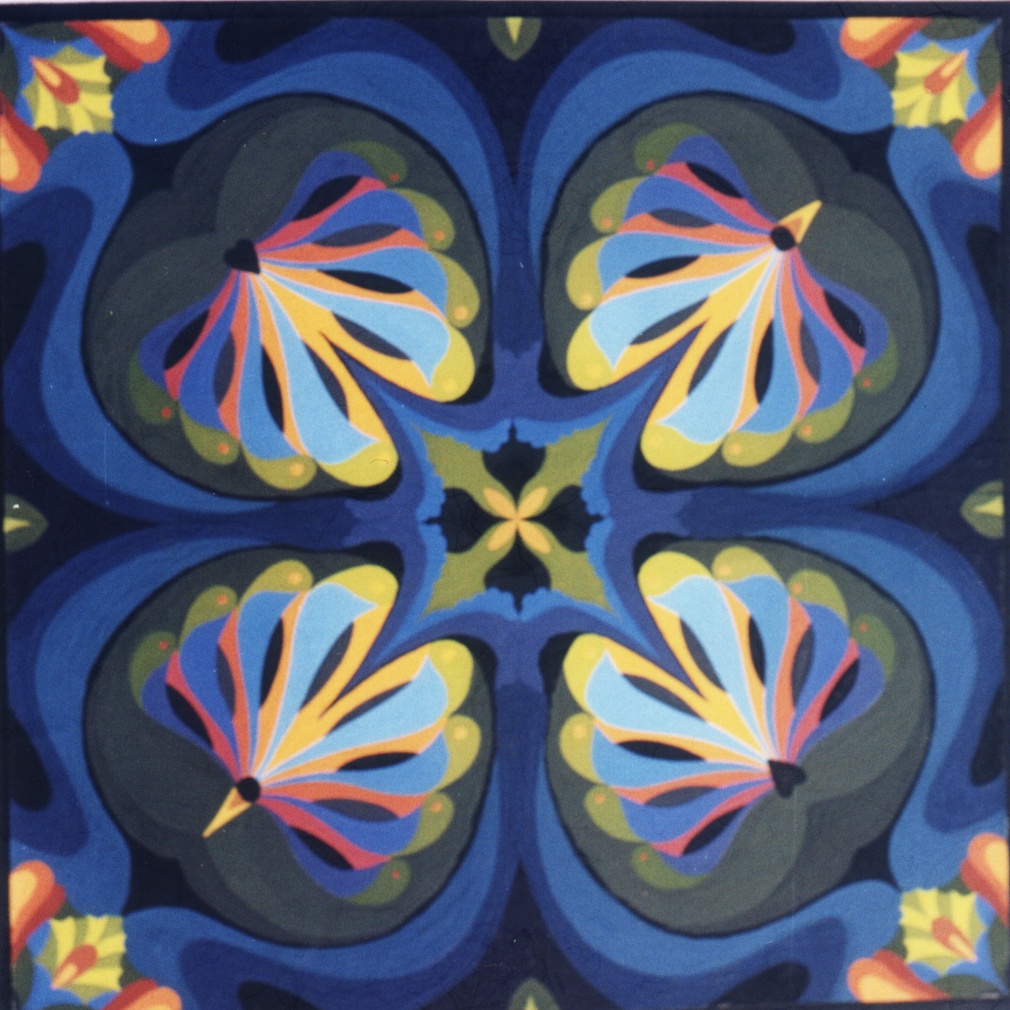 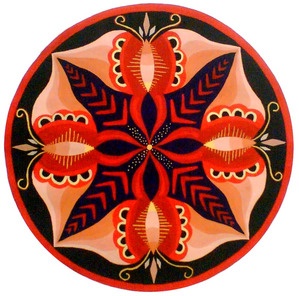 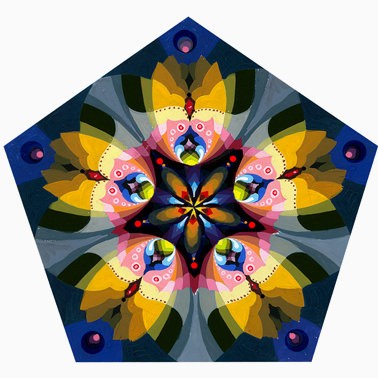 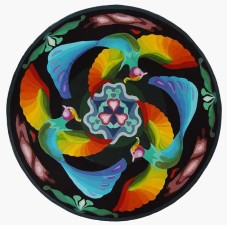 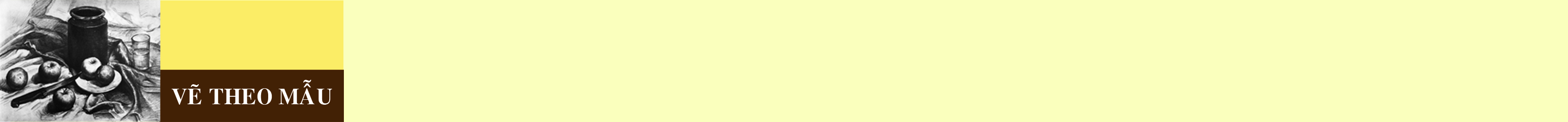 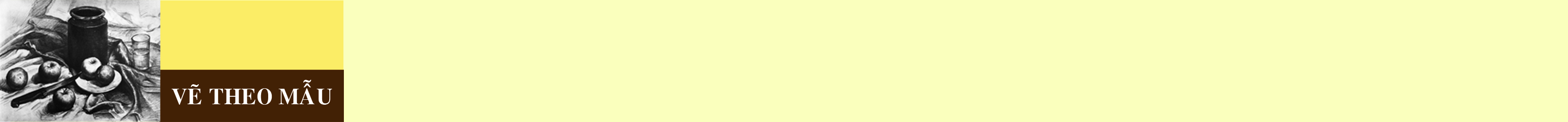 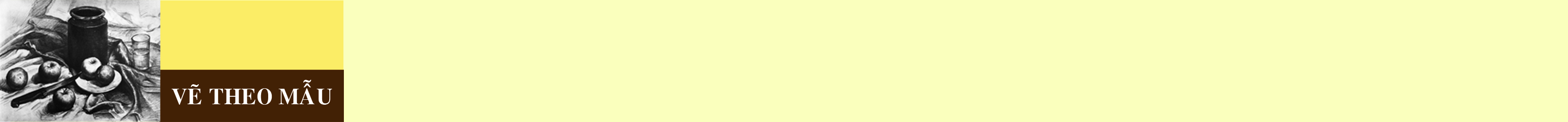 Bài 7
Bài 7
Bài 31
TRANG TRÍ CHIẾC KHĂN ĐỂ LỌ HOA
VẼ TĨNH VẬT LỌ VÀ QUẢ (vẽ hình)
VẼ TĨNH VẬT LỌ VÀ QUẢ (vẽ hình)
Vẽ trang trí
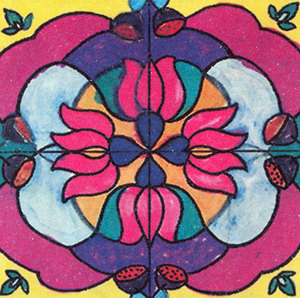 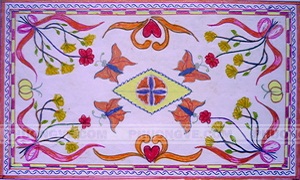 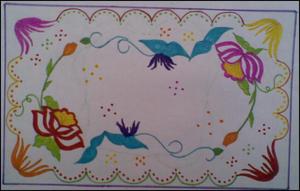 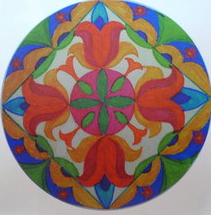 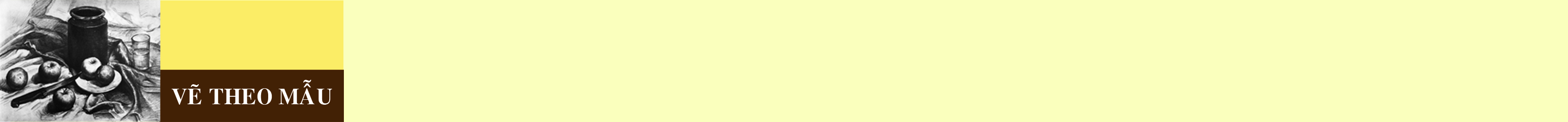 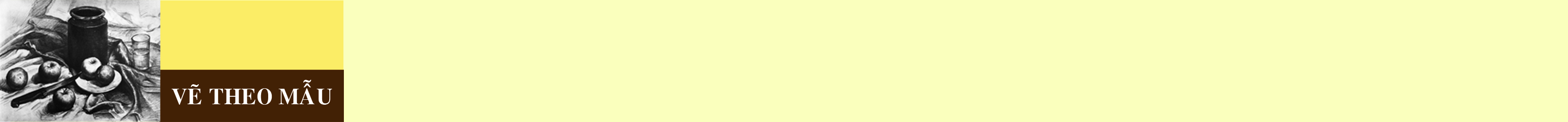 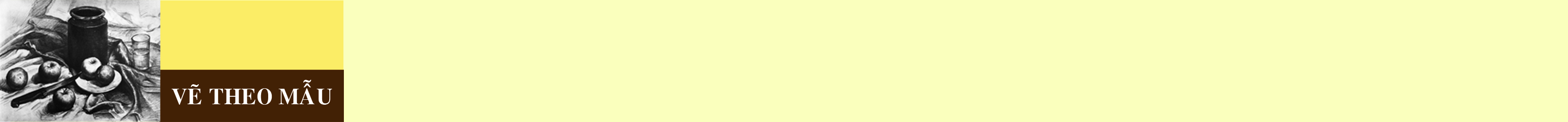 Bài 7
Bài 7
Bài 31
TRANG TRÍ CHIẾC KHĂN ĐỂ LỌ HOA
VẼ TĨNH VẬT LỌ VÀ QUẢ (vẽ hình)
VẼ TĨNH VẬT LỌ VÀ QUẢ (vẽ hình)
Vẽ trang trí
Hình dáng
Hình thức
Bố cục
Nhận xét bài vẽ
Hoạ tiết
Màu sắc
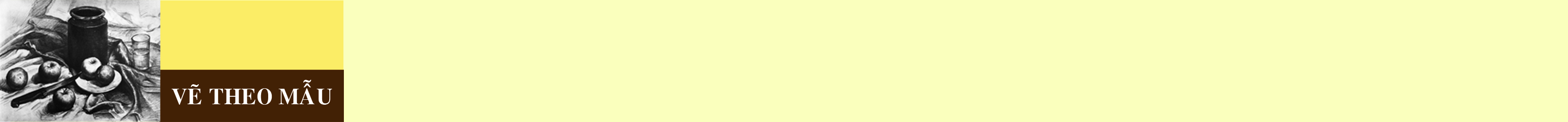 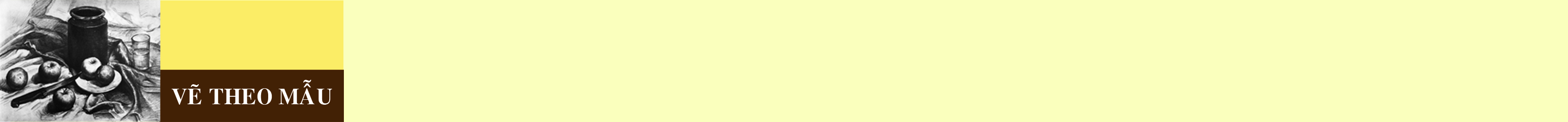 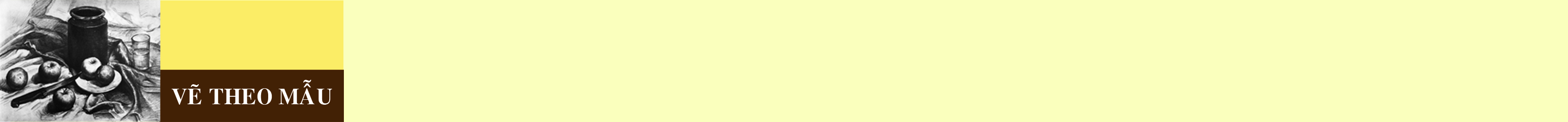 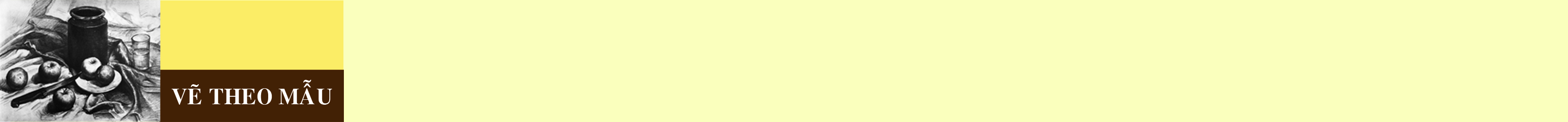 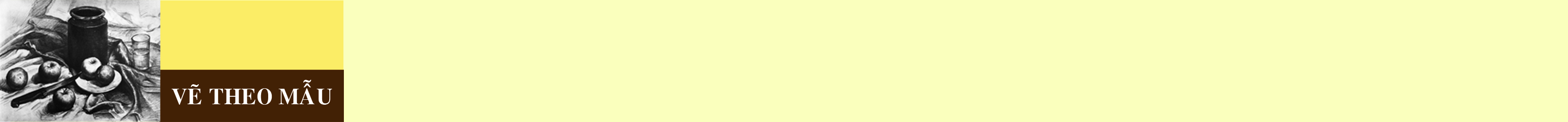 Bài 7
Bài 7
Bài 7
Bài 7
Bài 31
TRANG TRÍ CHIẾC KHĂN ĐỂ LỌ HOA
VẼ TĨNH VẬT LỌ VÀ QUẢ (vẽ hình)
VẼ TĨNH VẬT LỌ VÀ QUẢ (vẽ hình)
VẼ LỌ VÀ QUẢ (vẽ hình)
VẼ LỌ VÀ QUẢ (vẽ hình)
Vẽ trang trí
TÌM BỐ CỤC
XÁC ĐỊNH NỘI DUNG
VẼ TRANG TRÍ
VẼ HÌNH
VẼ MÀU
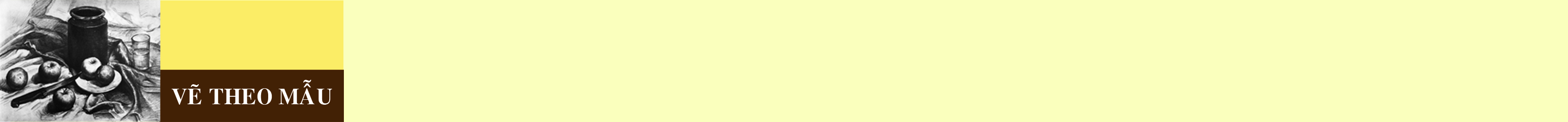 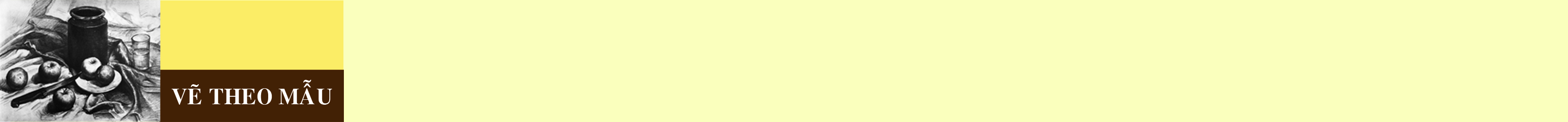 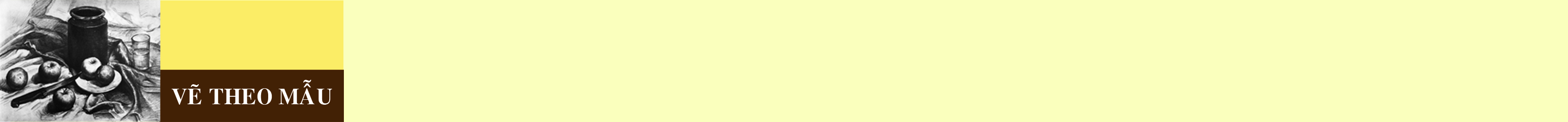 Bài 7
Bài 7
Bài 31
TRANG TRÍ CHIẾC KHĂN ĐỂ LỌ HOA
VẼ TĨNH VẬT LỌ VÀ QUẢ (vẽ hình)
VẼ TĨNH VẬT LỌ VÀ QUẢ (vẽ hình)
Vẽ trang trí
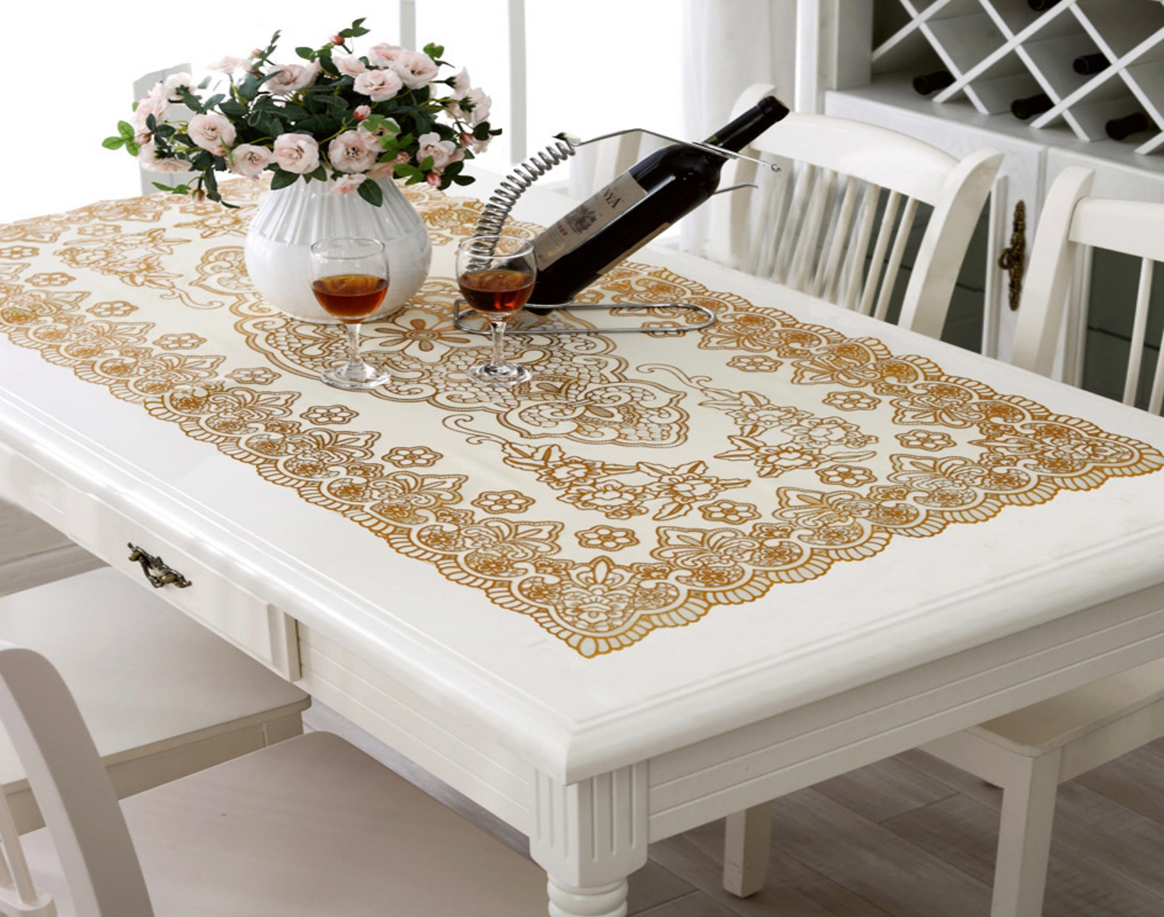 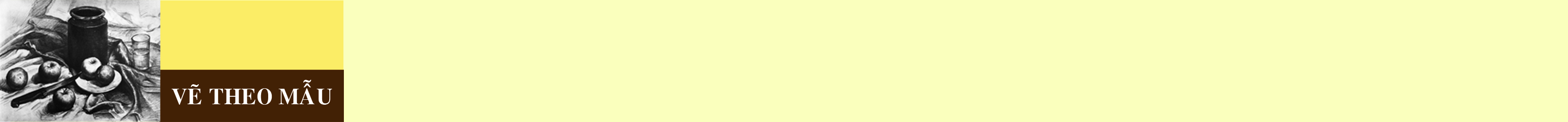 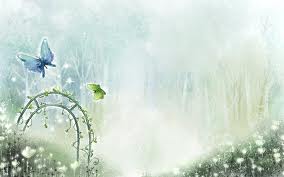 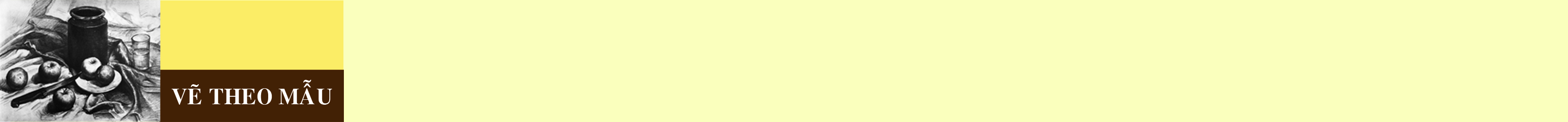 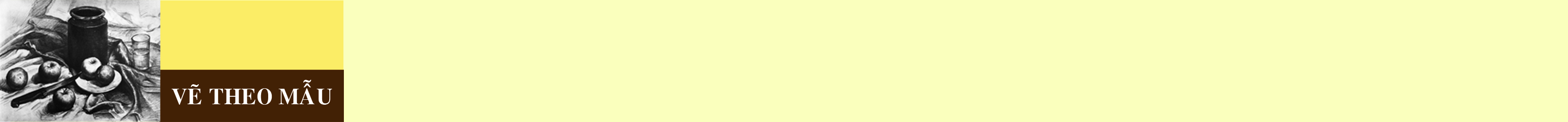 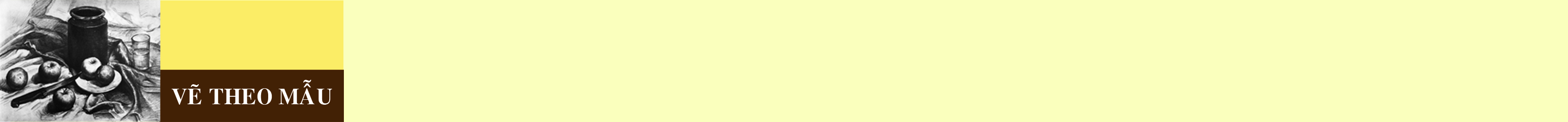 Bài 7
Bài 7
Bài 7
Bài 31
TRANG TRÍ CHIẾC KHĂN ĐỂ LỌ HOA
VẼ TĨNH VẬT LỌ VÀ QUẢ (vẽ hình)
VẼ TĨNH VẬT LỌ VÀ QUẢ (vẽ hình)
VẼ LỌ VÀ QUẢ (vẽ hình)
Vẽ trang trí
Về nhà tiếp tục hoàn thiện bài vẽ nếu chưa vẽ xong và chuẩn bị cho nội dung .
Bài 32 : VẼ TRANH ĐỀ TÀI QUÊ HƯƠNG EM.
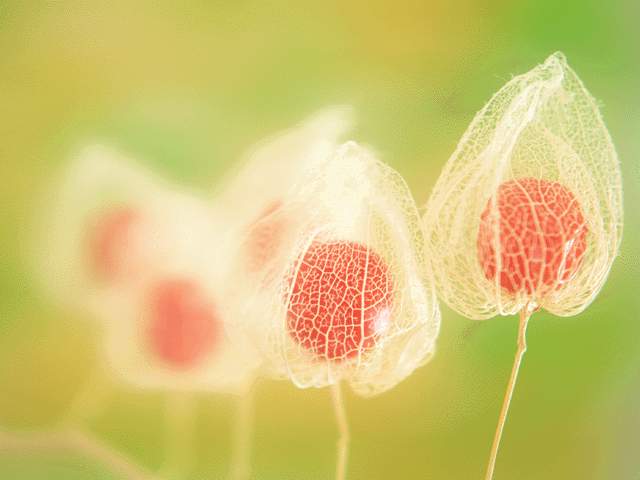 Xin chân thành cảm ơn
các thầy cô giáo và các em học sinh về dự tiết học
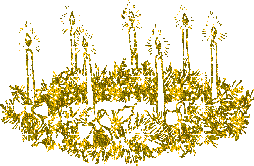 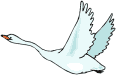